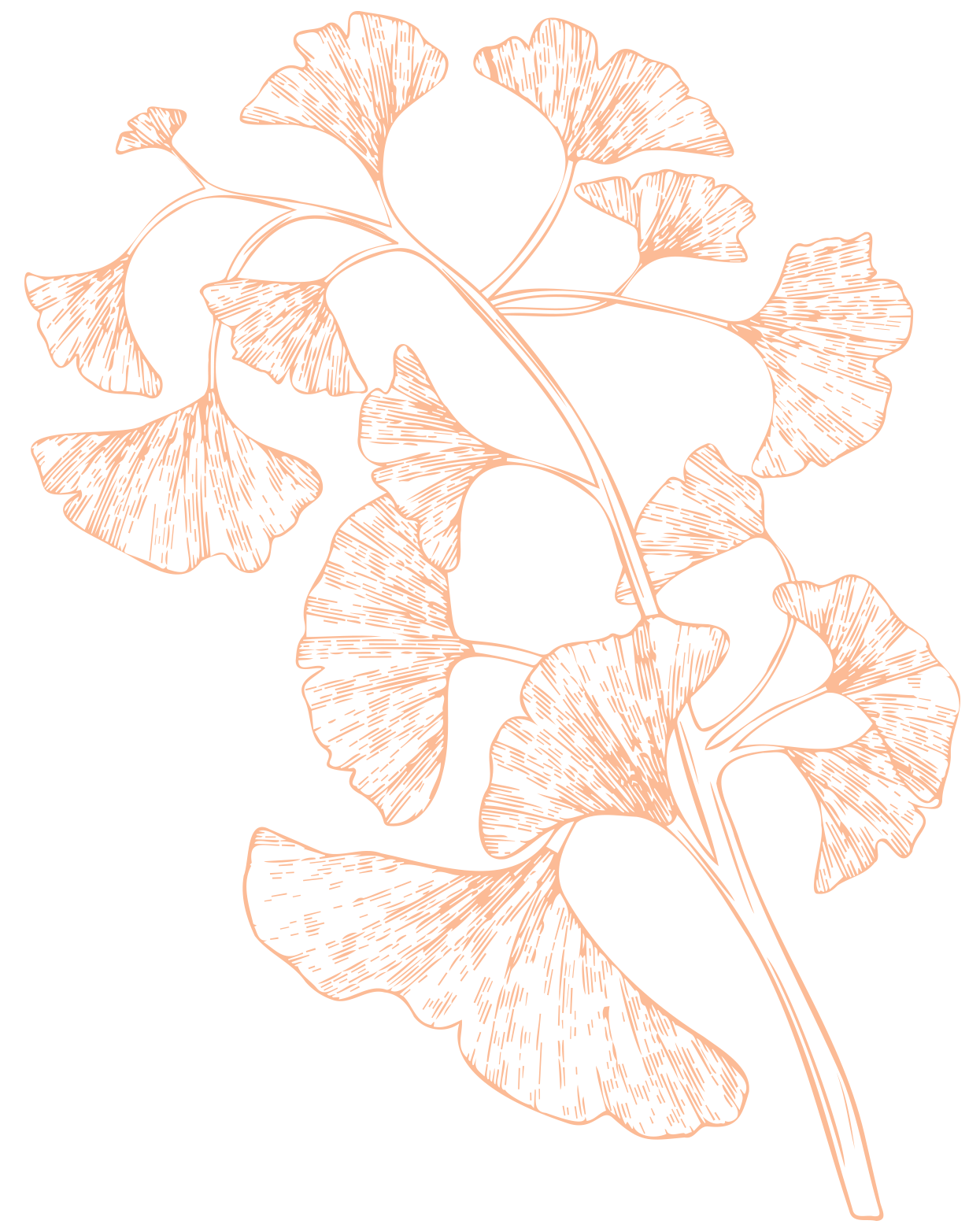 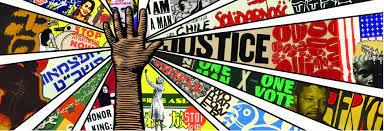 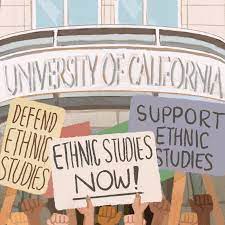 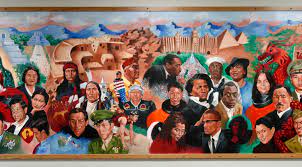 Welcome to the 
CCTE Fall 2023 
Conference: The Ethnic Studies Moment in California Public Education
Preparing the Field for Historic Change
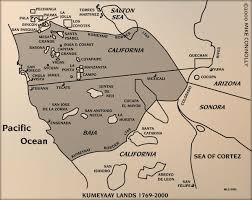 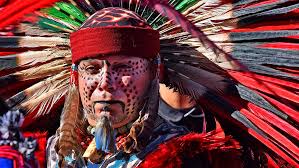 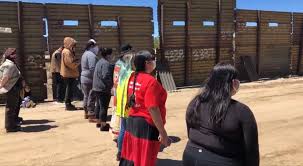 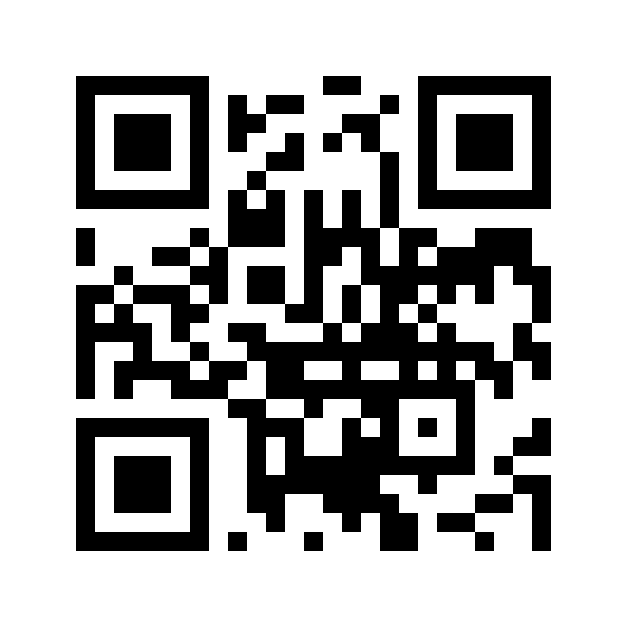 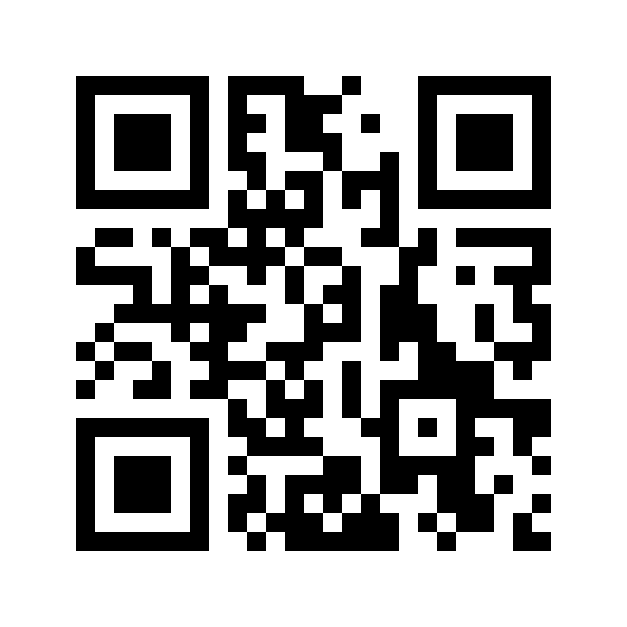 Acknowledging the Kumeyaay Indigenous Lands & People
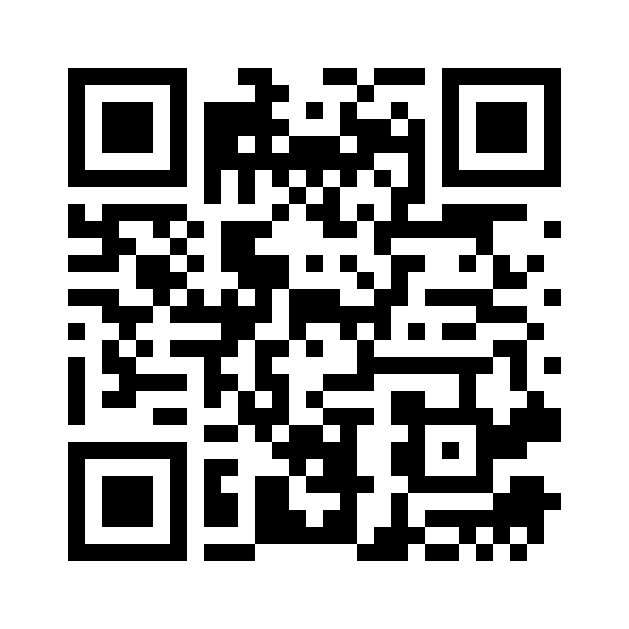 [Speaker Notes: I would like to begin the conference with a statement acknowledging the lands that those of us who are at the conference in person are on. CCTE acknowledges that this conference space is on the traditional and unceded territory of the Kumeyaay (Koom-ee-aye) Nation. 
We extend our respect and gratitude to the Koom-ee-aye people who have lived on and cared for this land since time immemorial. The Kumyaay are a people whose traditional lifeways intertwine with a worldview of earth and sky in a community of living beings. This land is part of a relationship that has nourished, healed, protected and embraced the Kumeyaay people to the present day. It is part of a world view founded in the harmony of the cycles of the sky and balance in the forces of life.The Kumeyaay people continue to reclaim the rights to their land in the face of unlawful occupation (most recently as they stood against the construction of a border wall separating their tribal lands), the rights to teaching of indigenous histories, and the importance of healing intergenerational trauma from occupation, forced assimilation and erasure. This conference in many ways takes inspiration from the indigenous knowledge of the Kumeyaay and other tribal nations. 

The QR codes that you see on the slide will take you to resources to learn more about the Kumeyaay nation as well as ways that you can give back to the land and to tribal communities through the American Indian College Fund. 

I want to thank CCTE Communications Committee Member Dr. Michele McConnell for providing several resources for this land acknowledgment, including the resources to give back to the land and community, and to acknowledge Michael Connolly Miskwish, a Kumeyaay historian and researcher and lecturer of American Indian Studies at SDSU who wrote the SDSU land acknowledgment from which some of today’s land acknowledgment is drawn.]
Please take a moment to be present
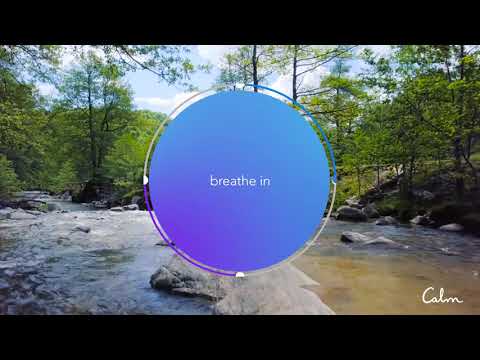 [Speaker Notes: Next, I’d like for us to acknowledge our bodies, our breath, and this present community. In a world that consistently pushes us to move faster and produce more, I’d invite each of us to take a moment to slow down and to take in this moment, and then take some moments for collective breath. As we attend to our own breaths, we do so in the collective. This can be a symbol for us to think about our individual work as part of a greater collective, a theme that I hope you’ll come back to throughout this conference. 

Thank you for taking the time to breathe with me.]
CCTE recommends you wear a mask to keep everyone safe, particularly our immunocompromised colleagues
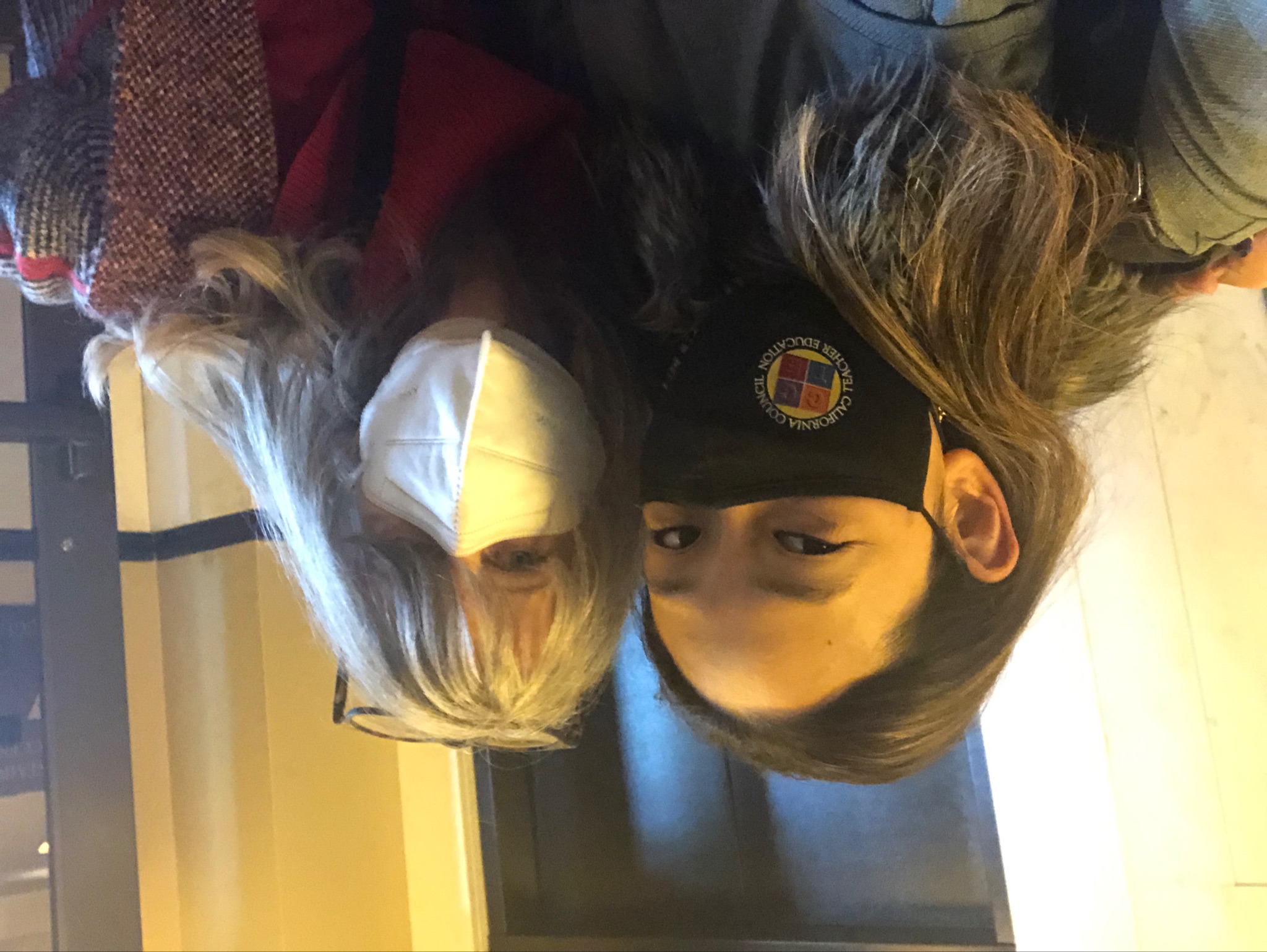 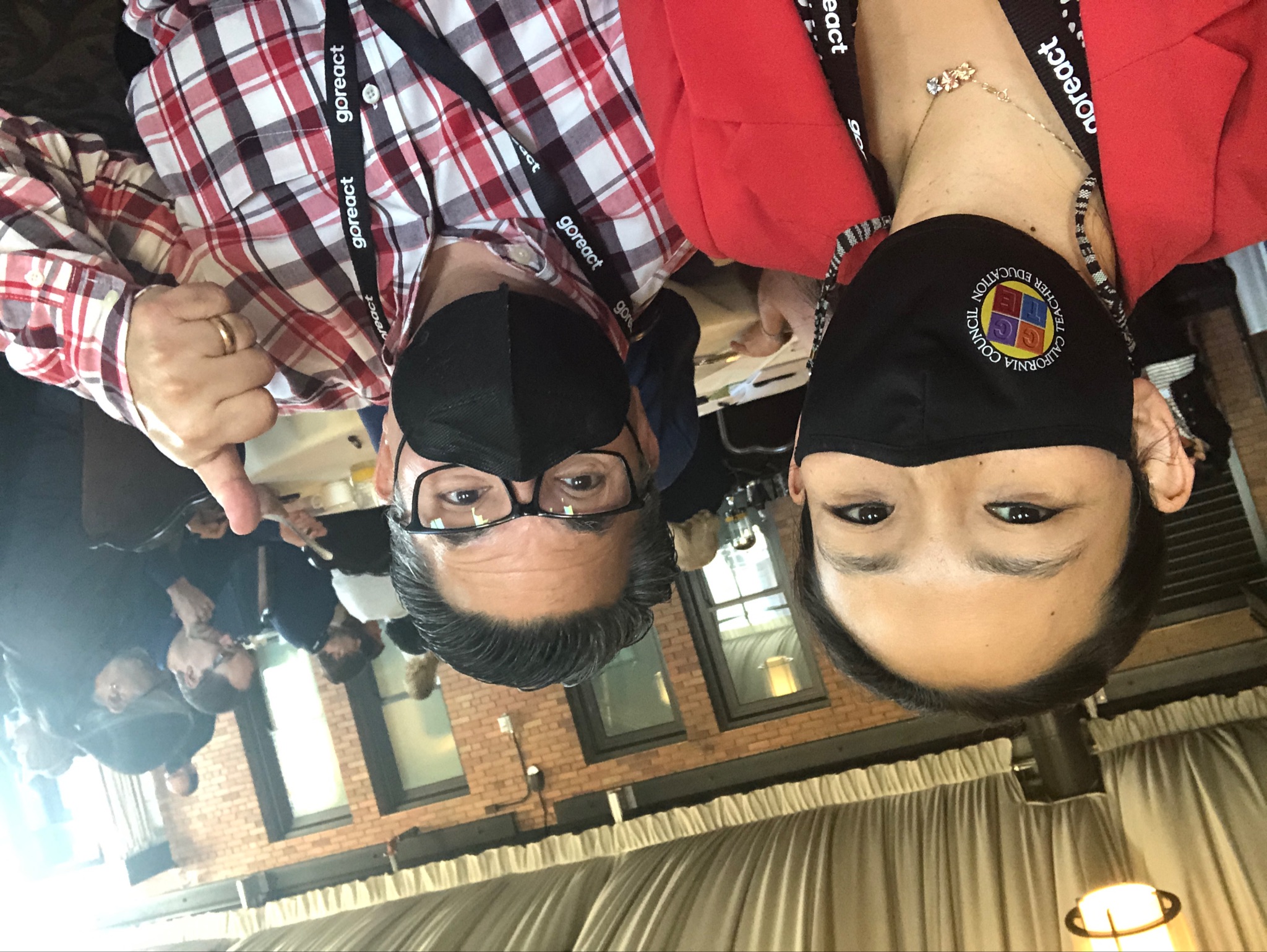 [Speaker Notes: As part of honoring the community, we acknowledge that as pandemic moves to endemic, we continue to look after one another. We encourage you to wear a mask when indoors during the conference.]
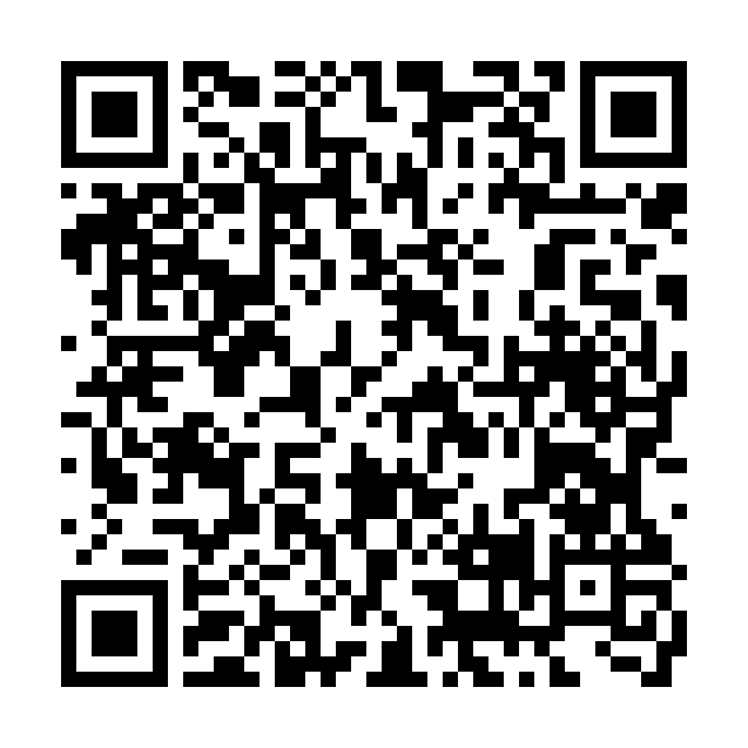 Conference Directory
Continue Community & Connections Post-Conference
CCTE Officers
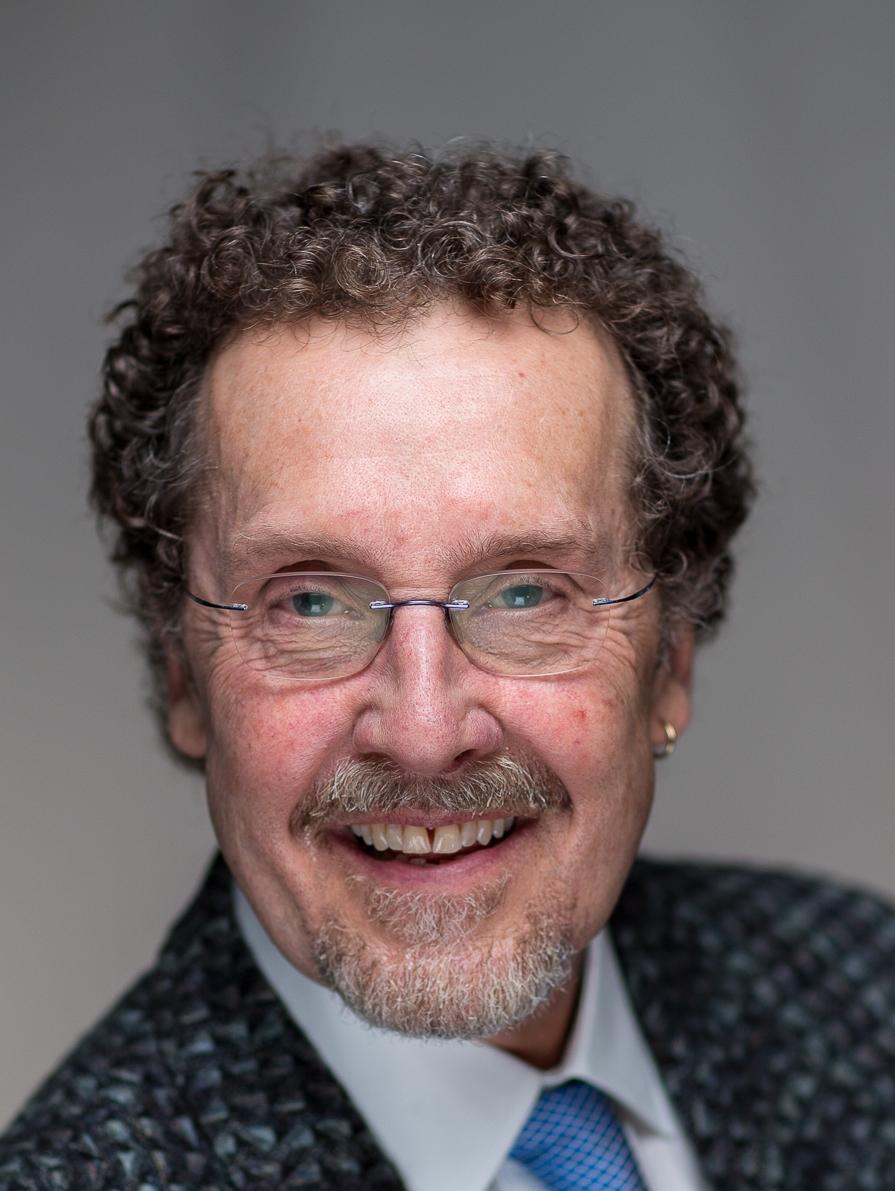 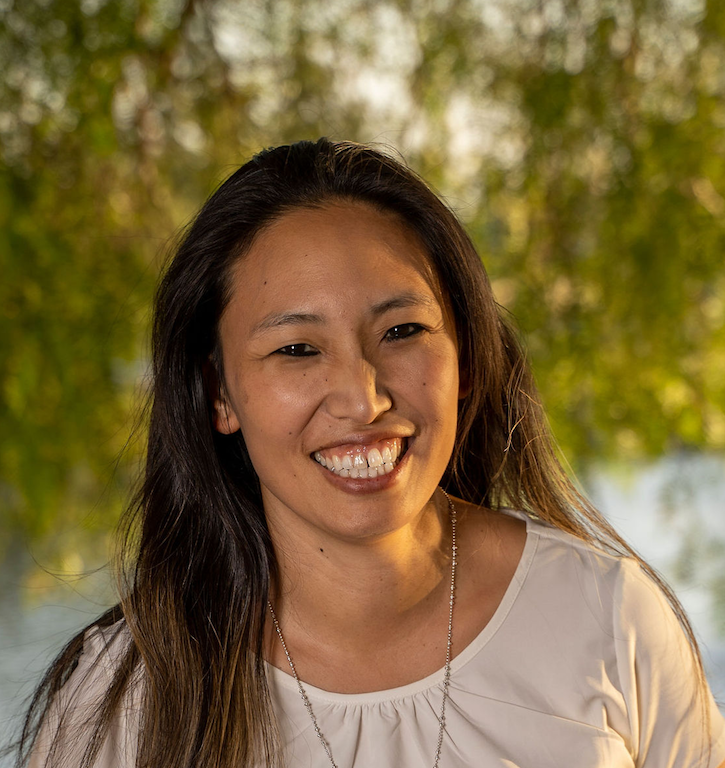 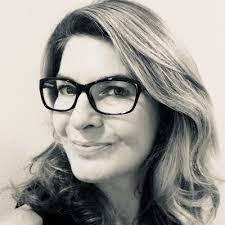 Karen Escalante-
President Elect
Eric Engdahl-
Past President
Betina Hsieh- President
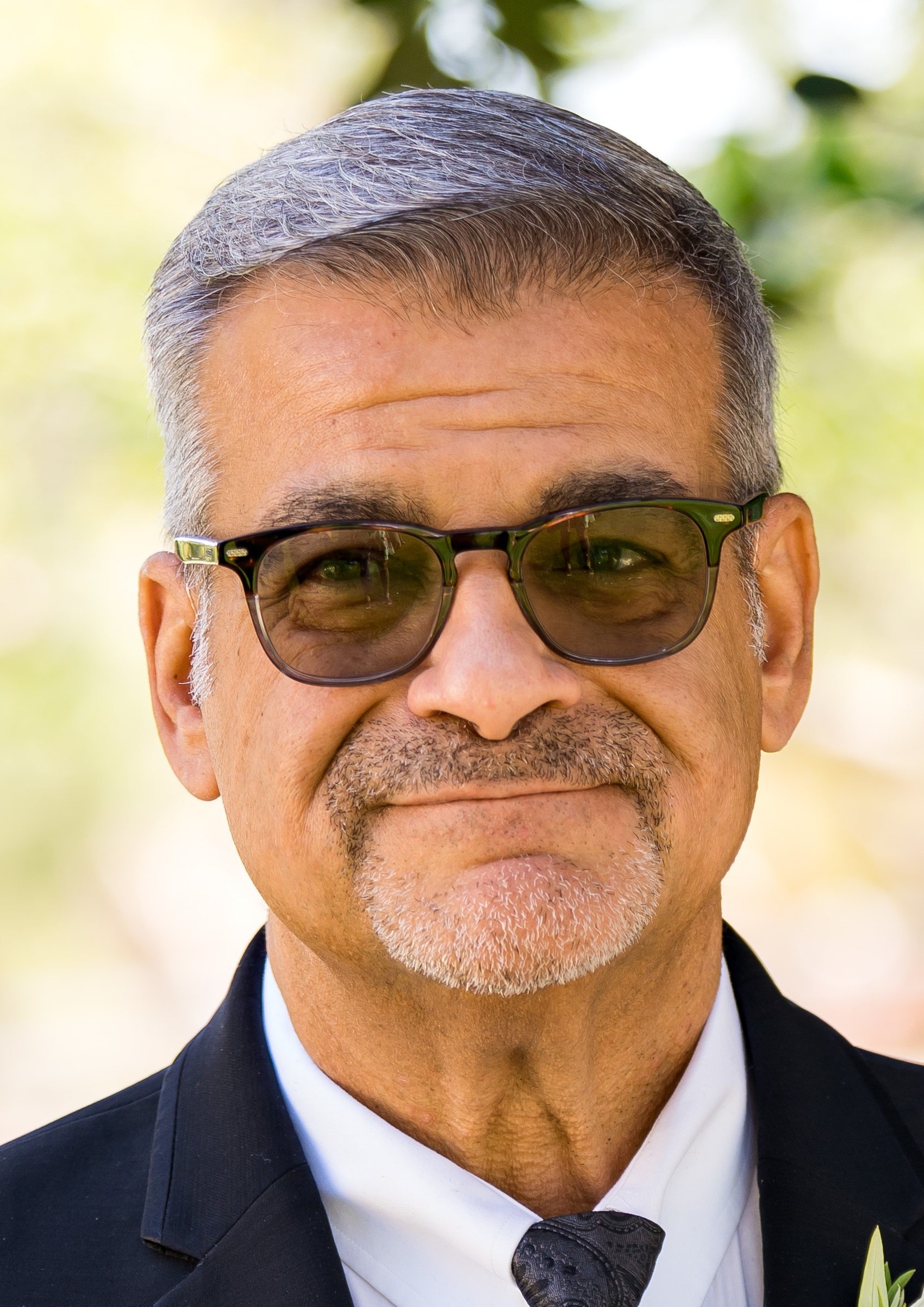 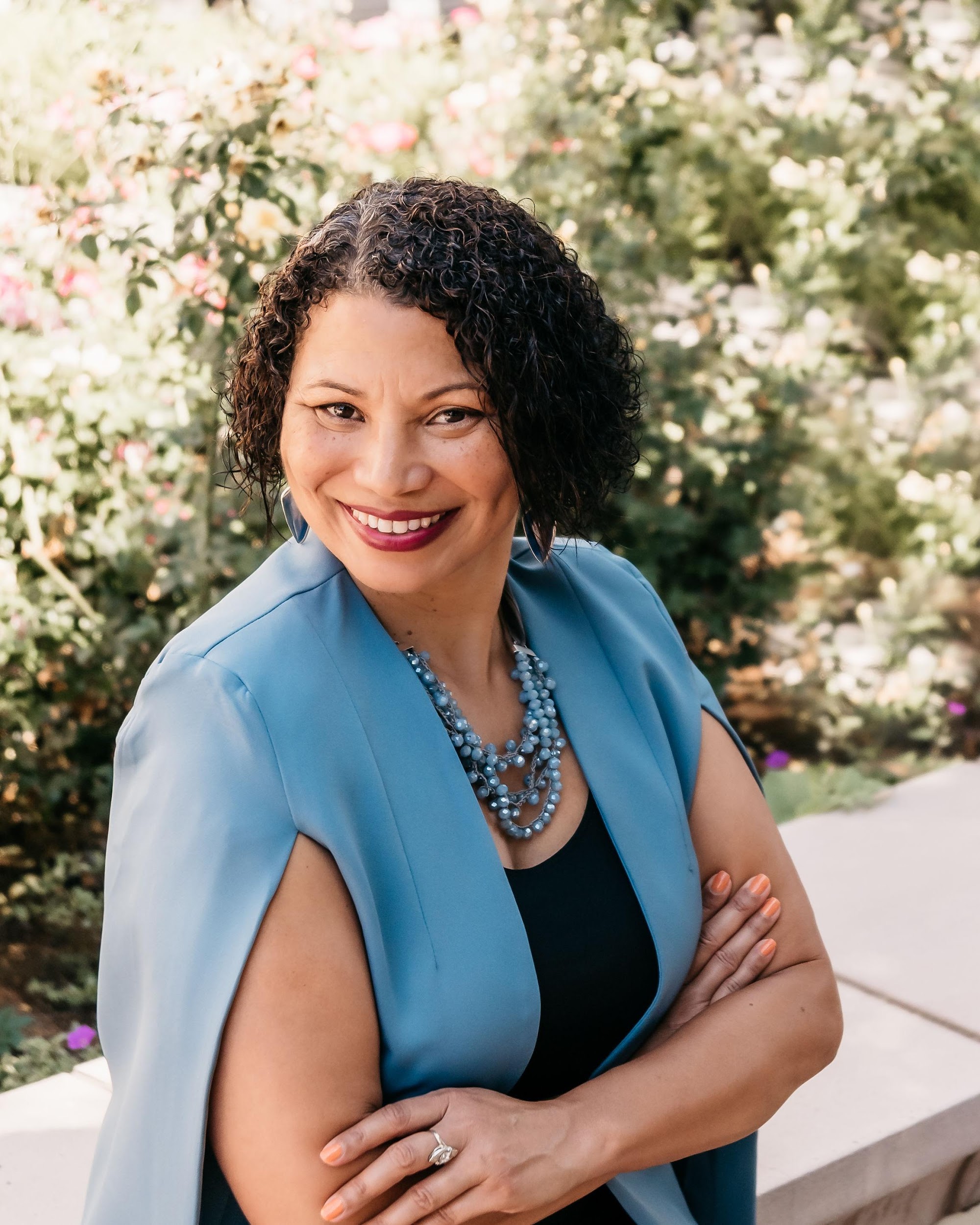 Kimberly White-Smith- 
VP AACTE
Michael Cosenza - 
VP ATE
[Speaker Notes: I’d next like to introduce the current CCTE Officers who are pictured on this slide]
CCTE Board of Directors
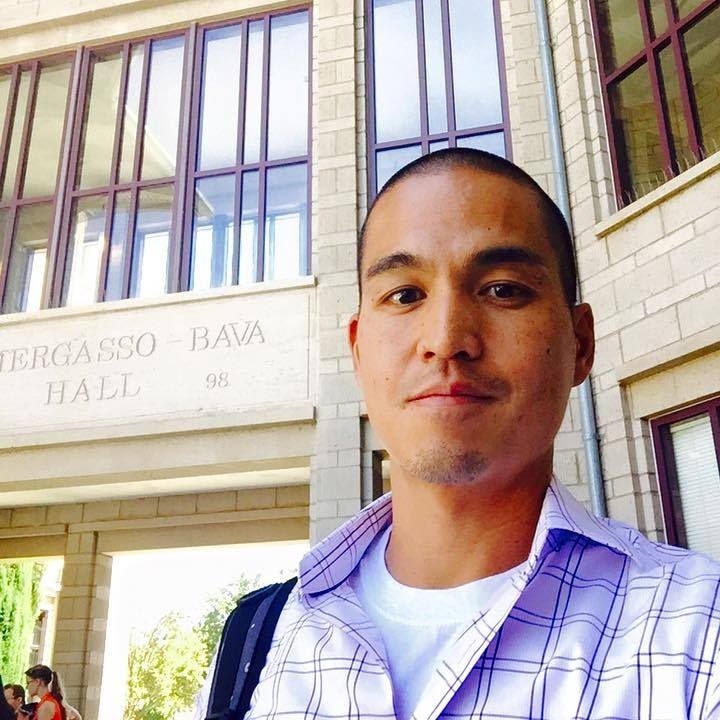 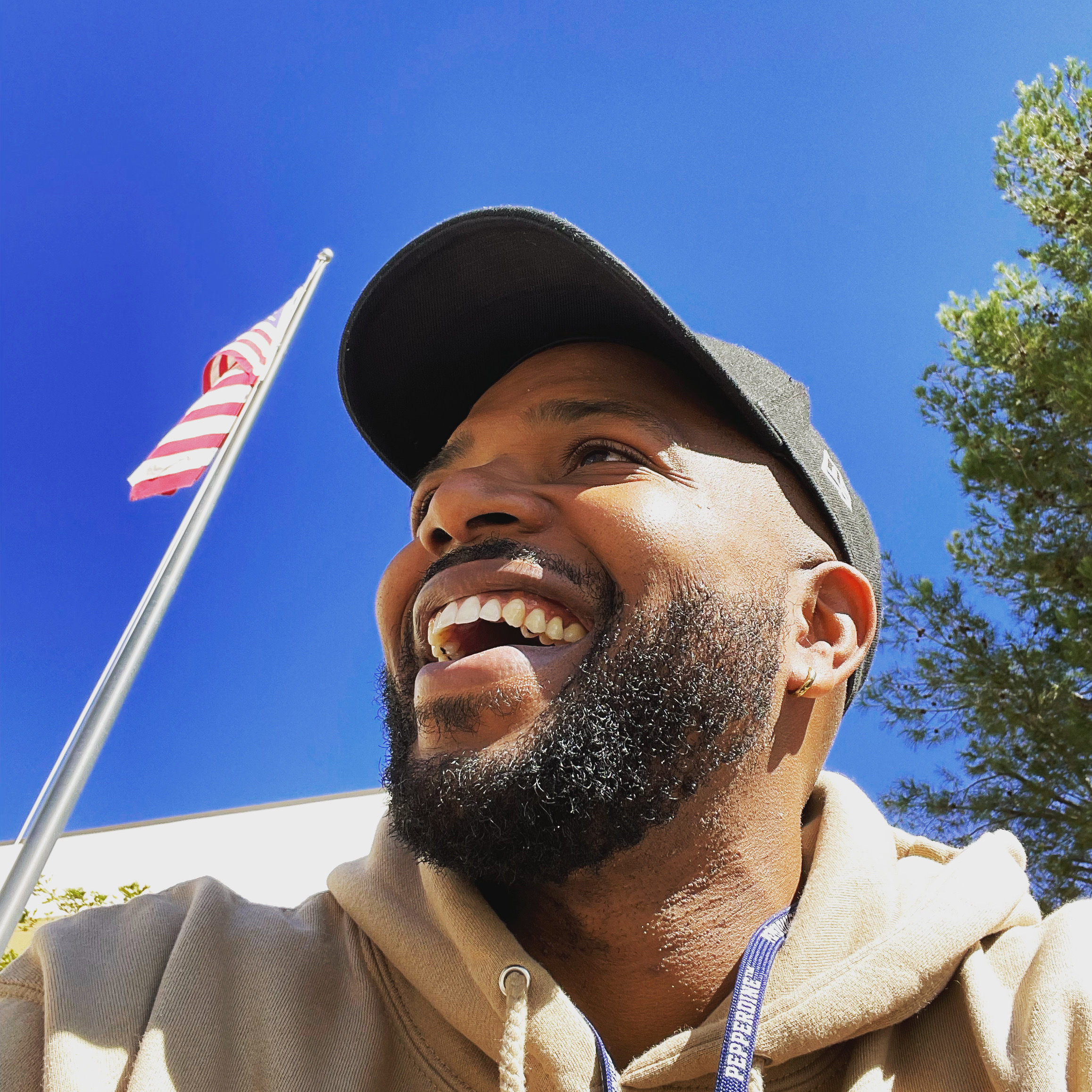 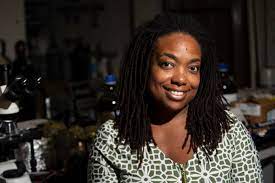 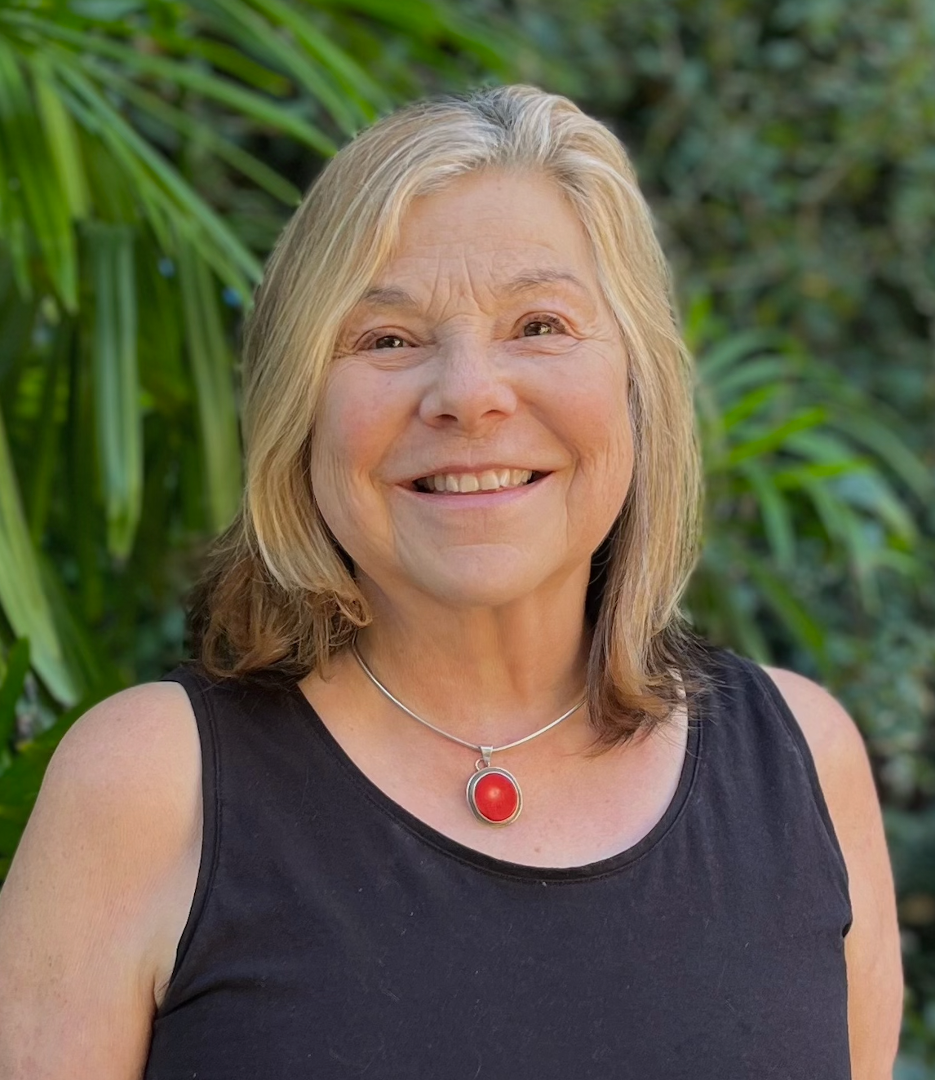 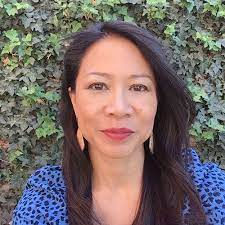 Terrelle Sales
Anita Flemington
Daniel Soodjinda
Antoinette Linton
Nat Hansuvadha
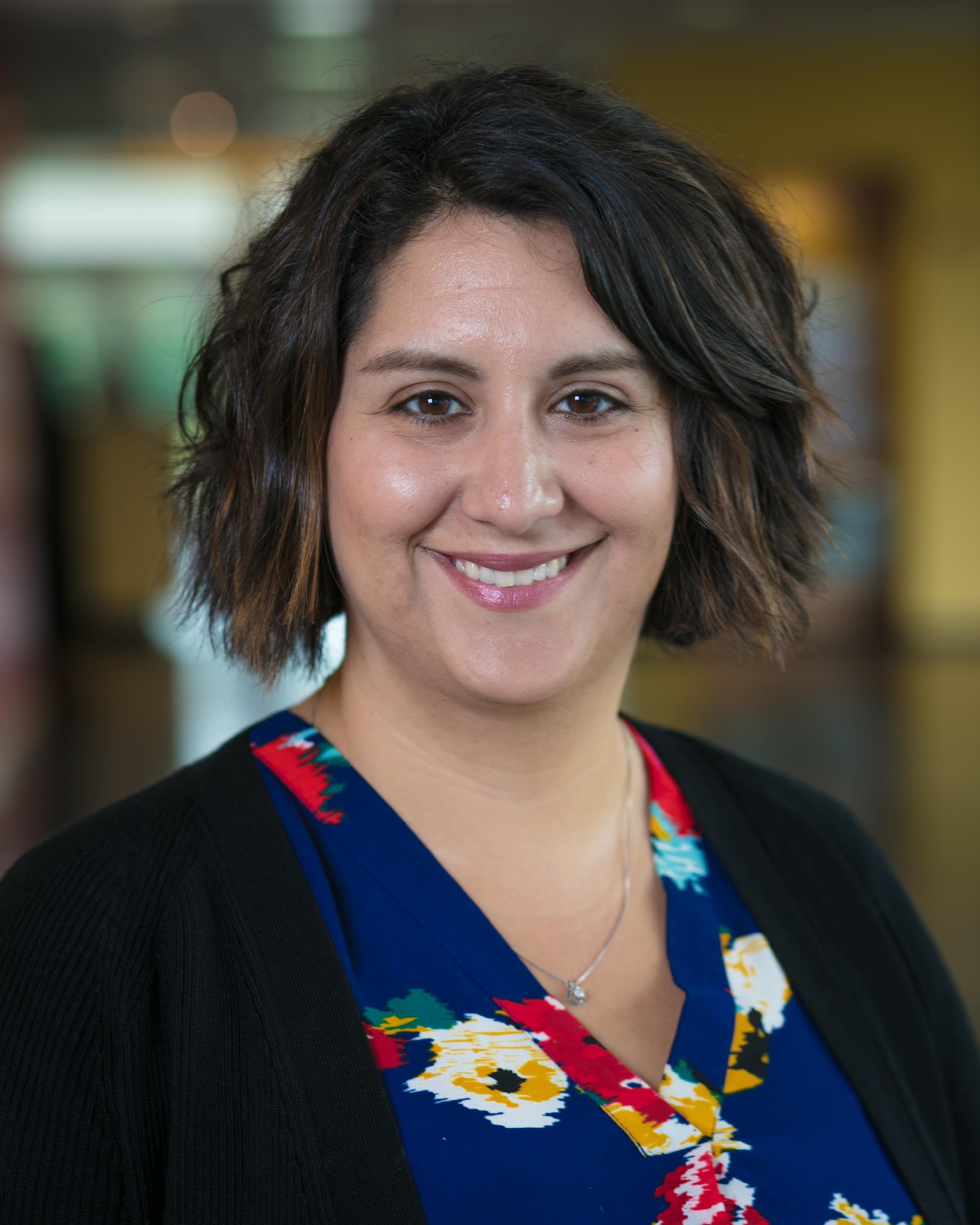 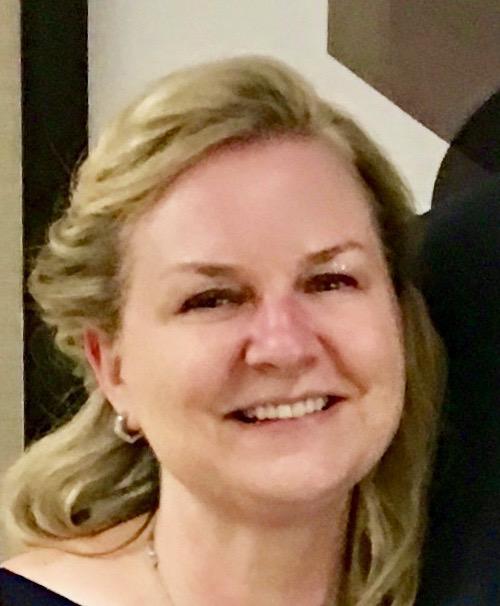 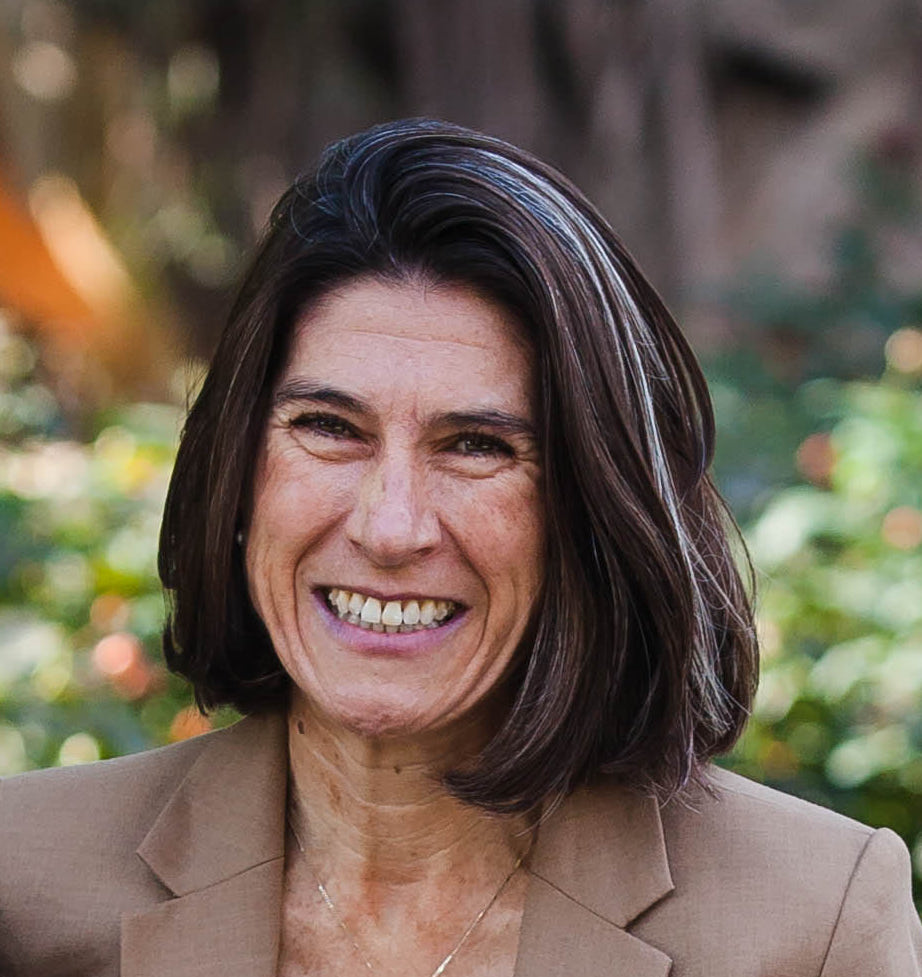 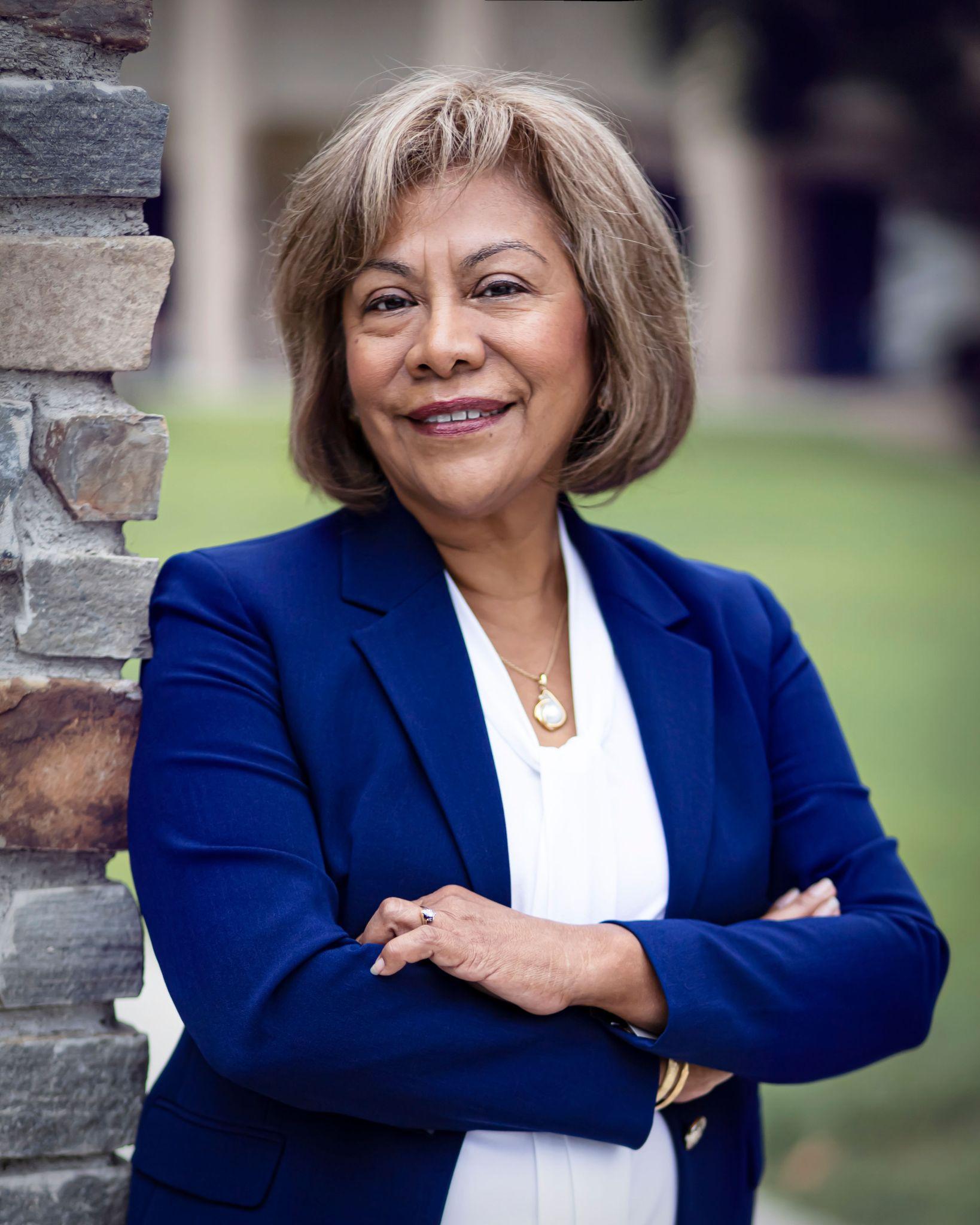 Kara Ireland D’Ambrosio
Shadi Roshandel
Reyna Garcia Ramos
Juliet Wahleithner
[Speaker Notes: Also Acknowledge our CCTE Committee Chairs:
Awards Committee – Shadi Roshandel (attending virtually)
Communications Committee – Sarah Johnson
JEDI Committee – Eric Engdahl (attending virtually)
Membership Committee – Deborah Hamm & Mona Thompson
PD4MT Committee – Virginia Kennedy & Melissa Meetze-Hall
Nominations & Elections Committee – Eric Engdahl (attending virtually)
Policy Committee – Cynthia Grutzik, Nicol Howard, & Pia Wong
Research Committee – Kimiya Maghzi & Marni Fisher]
CCTE Publications/ Editors
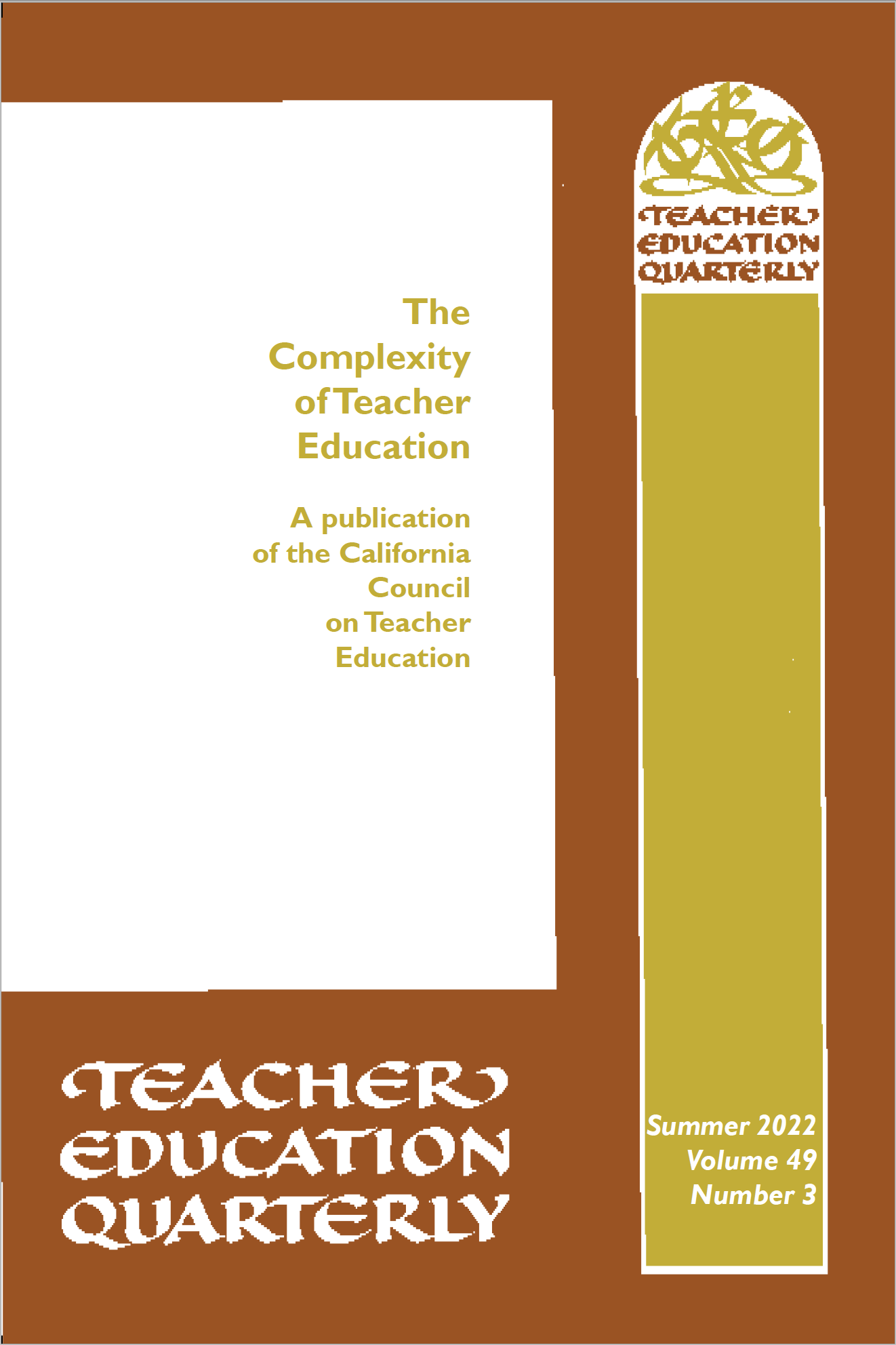 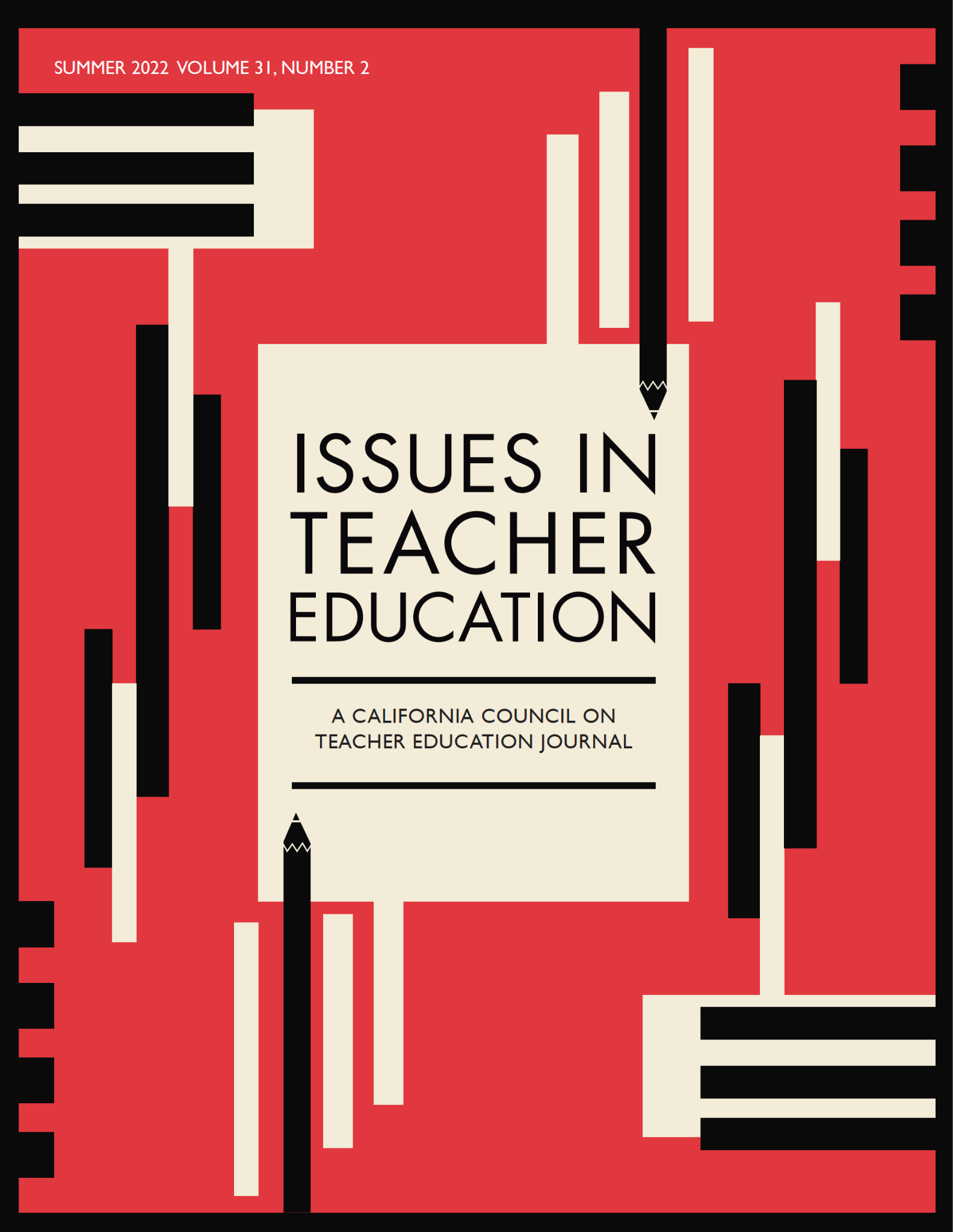 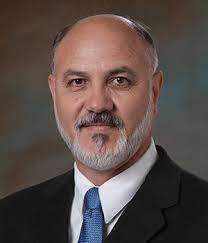 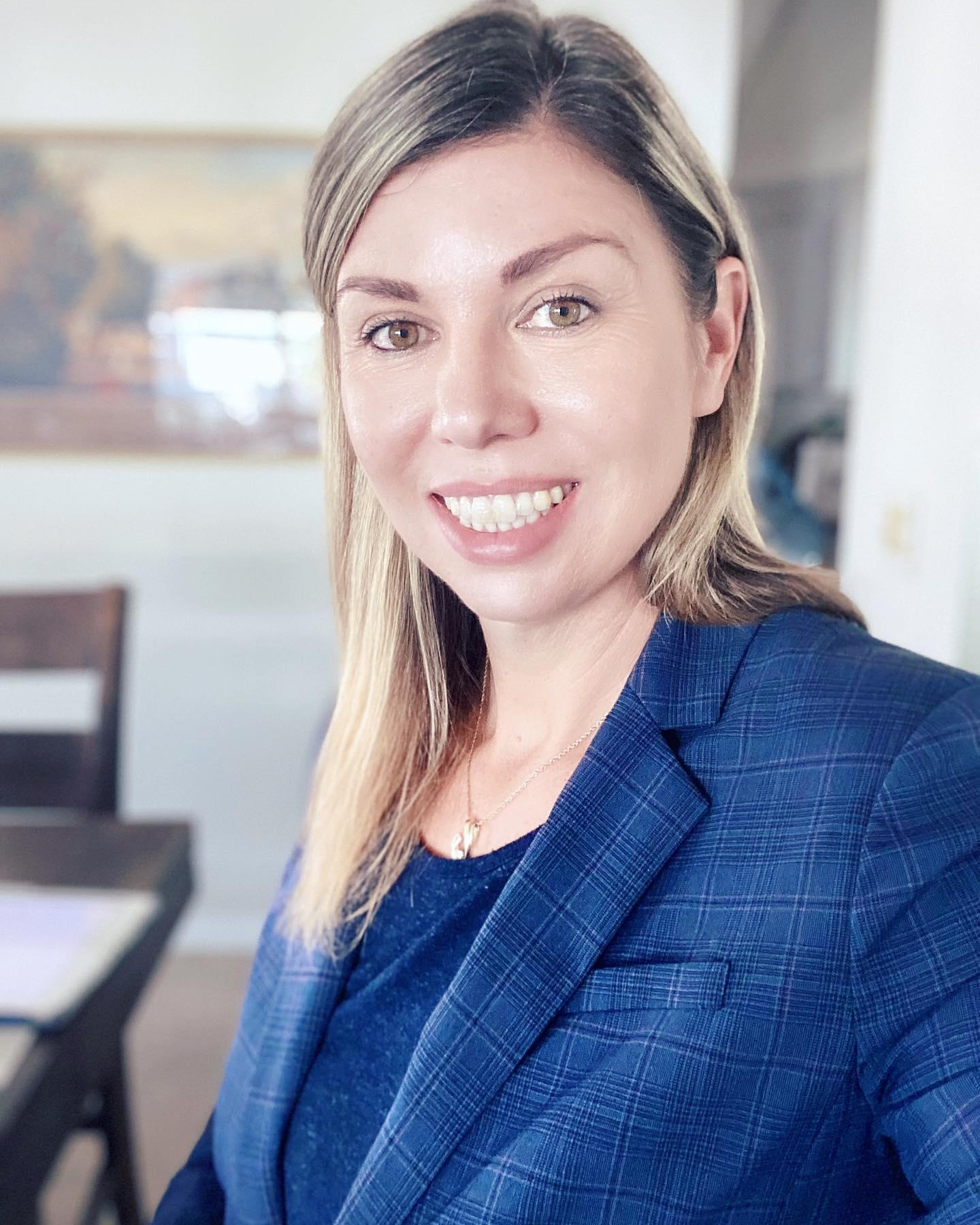 Reyes Quezada 
TEQ Editor
Allison Smith
ITE Editor
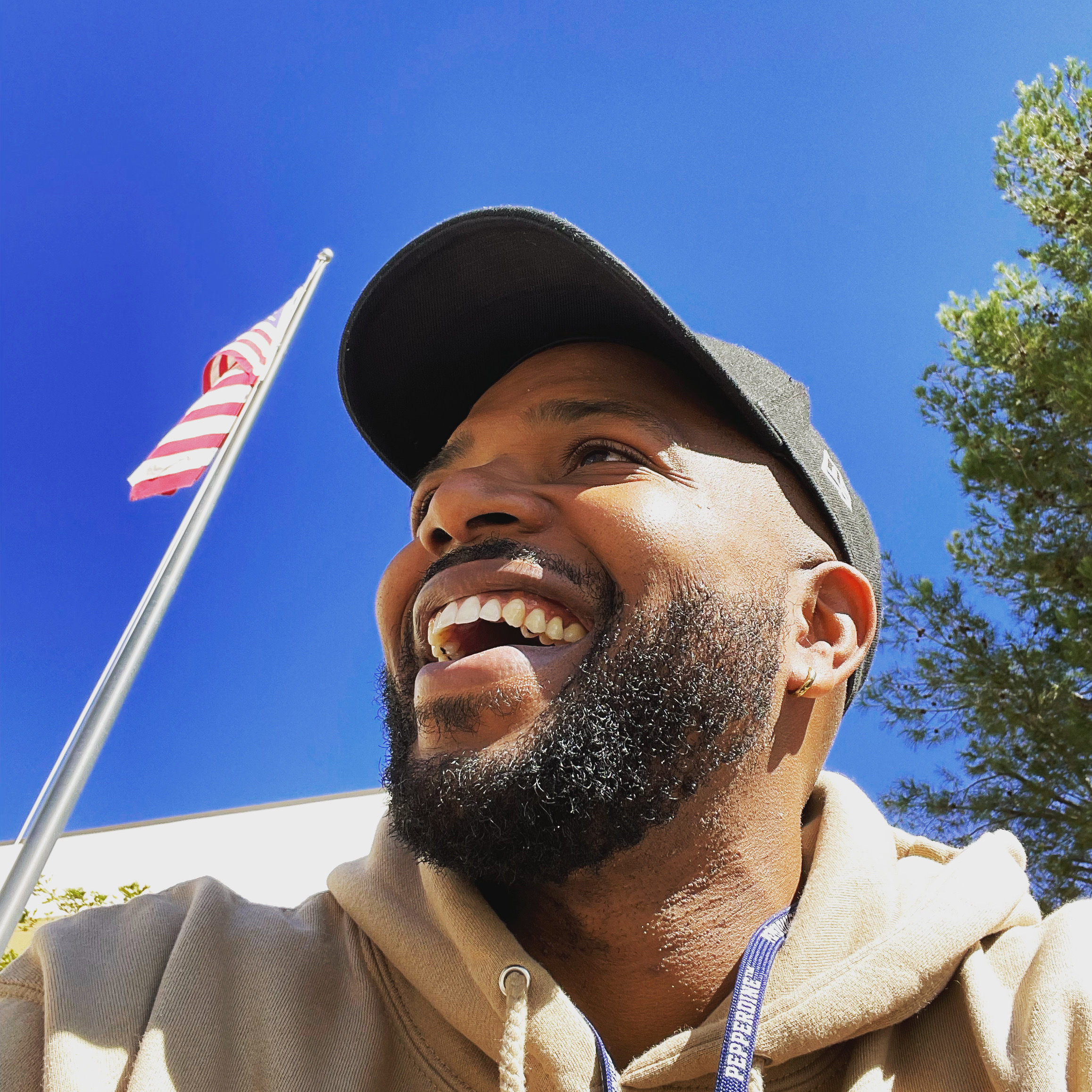 Terrelle Sales
CCNews Editor
CCTE Associated Organizations Leaders
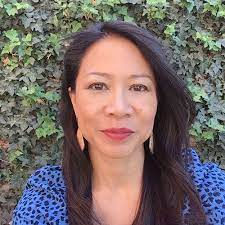 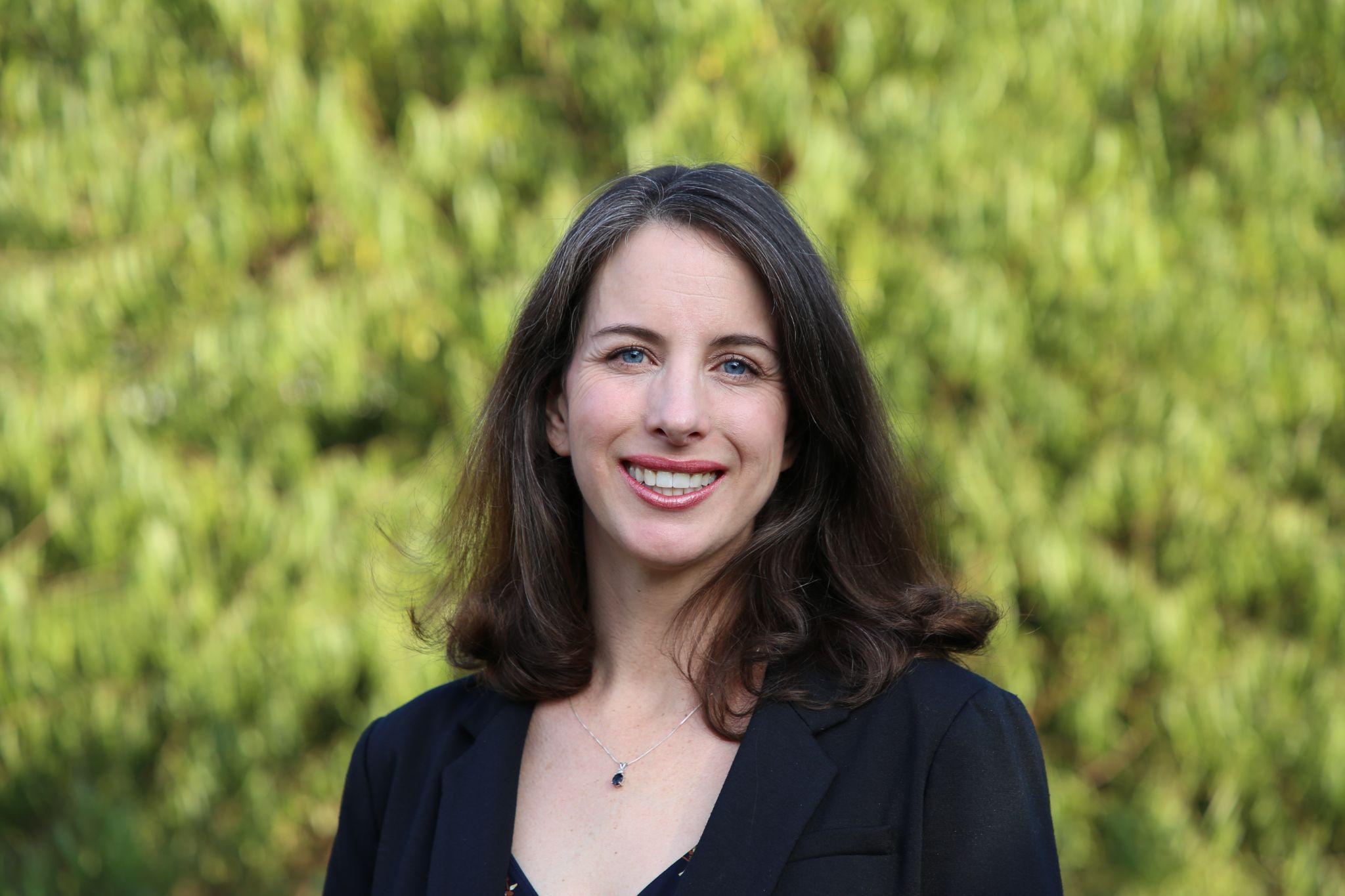 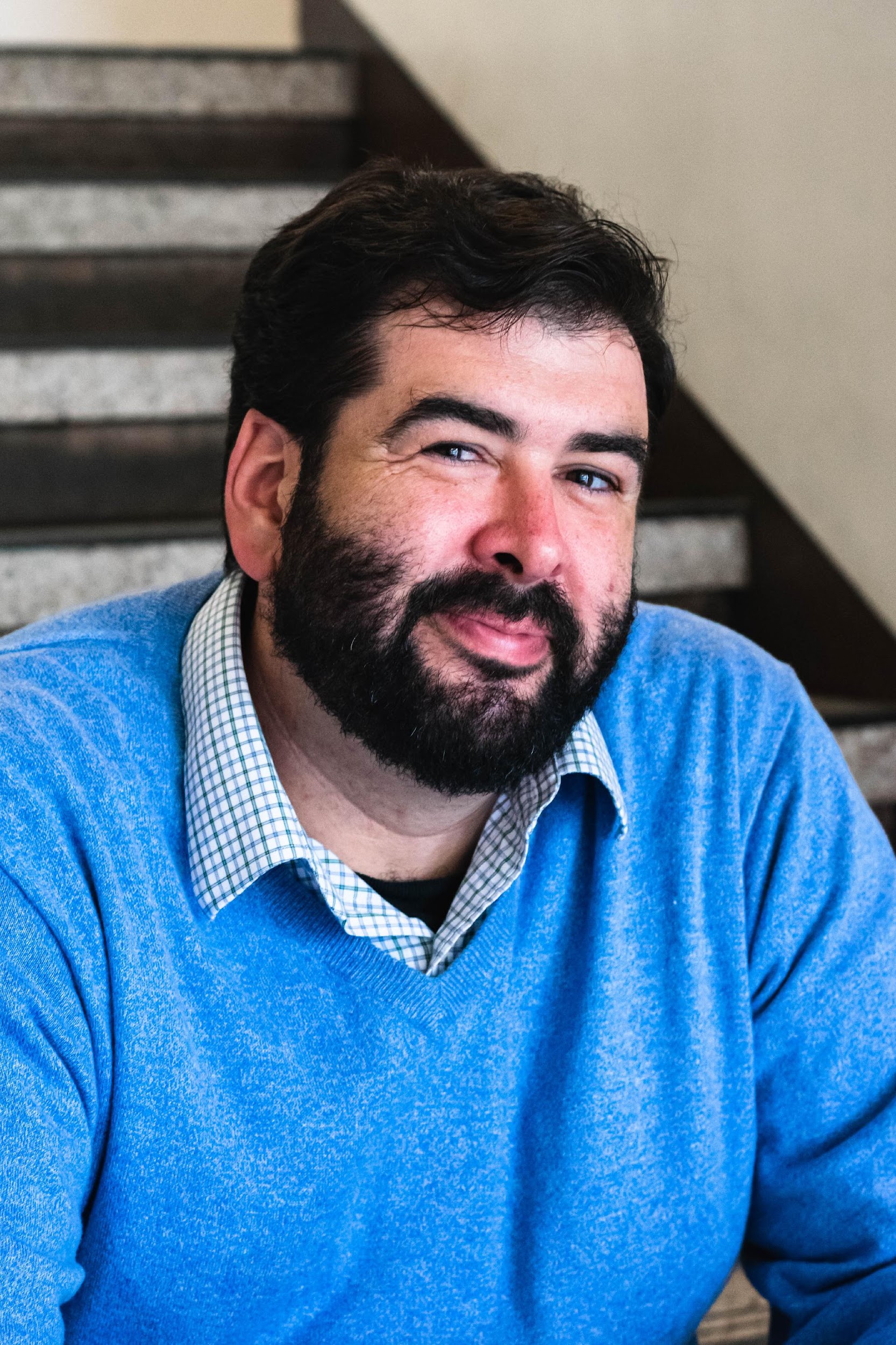 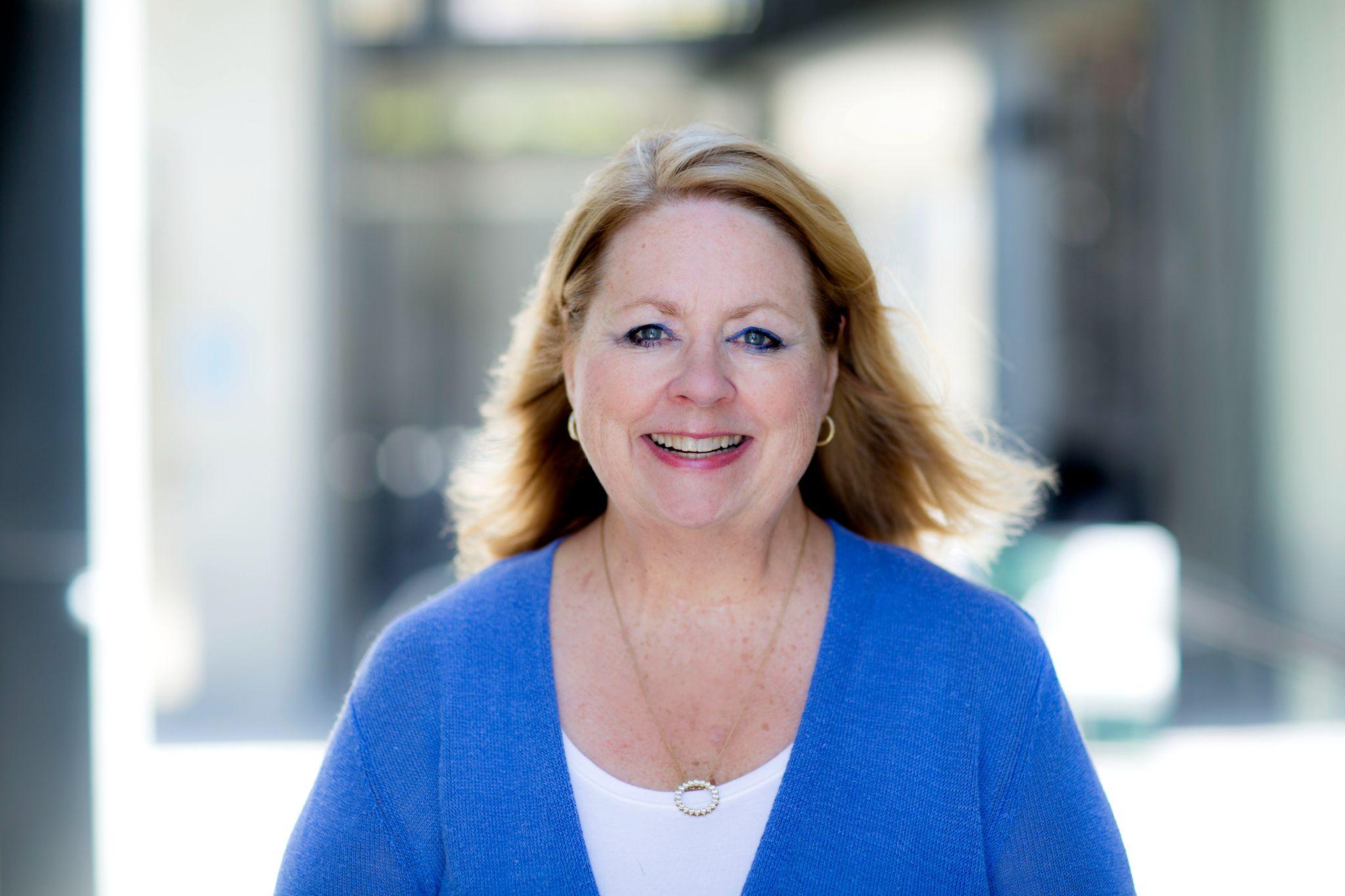 Nat Hansuvadha
CAPSE/TED
Megan Kaplinsky
ACCCTEP
Eduardo Munoz-Munoz
CABTE
Deborah Erickson
AICCU-ED
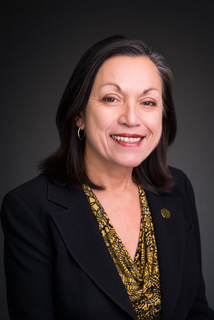 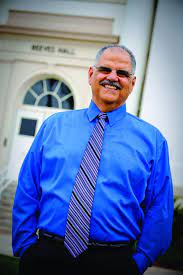 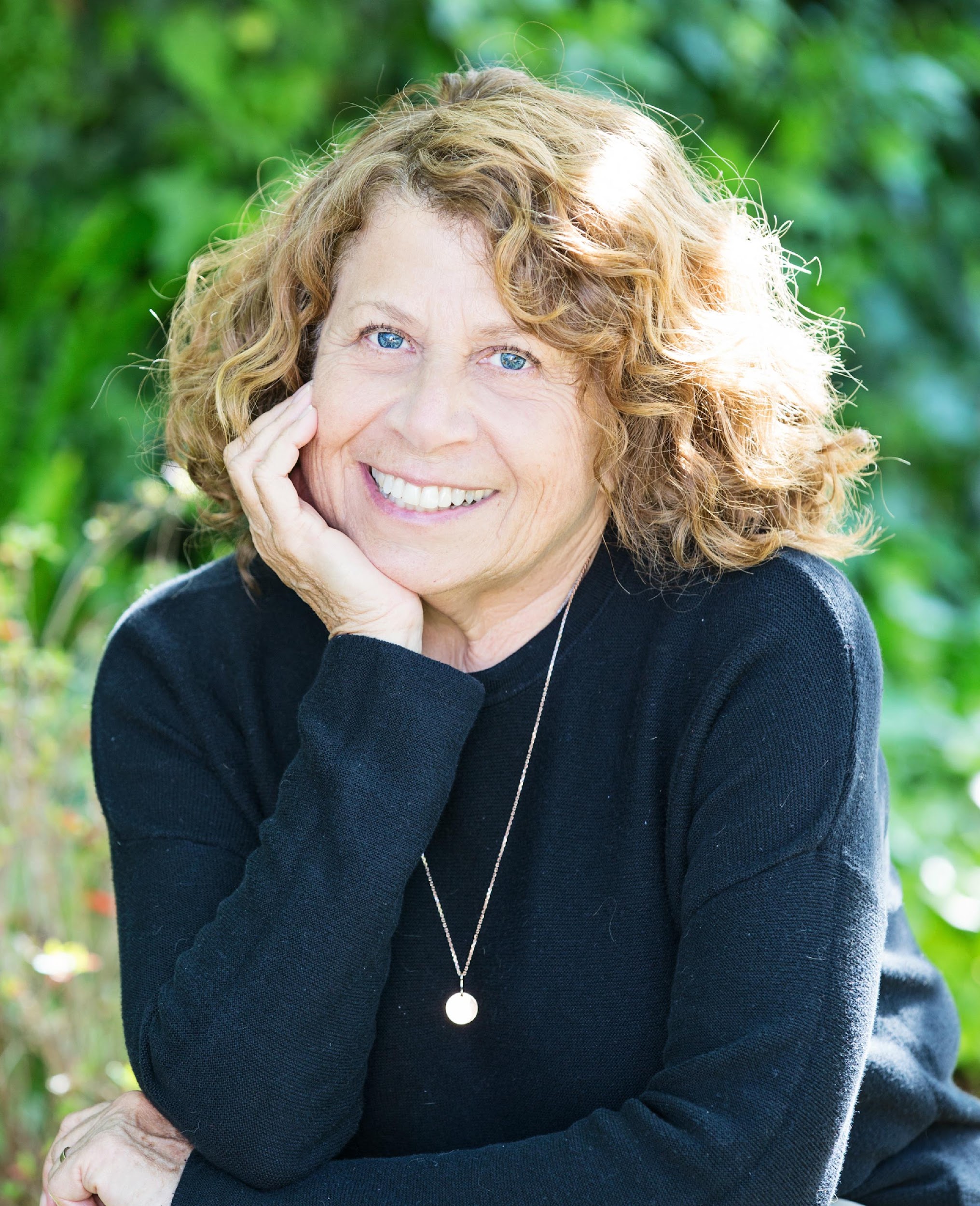 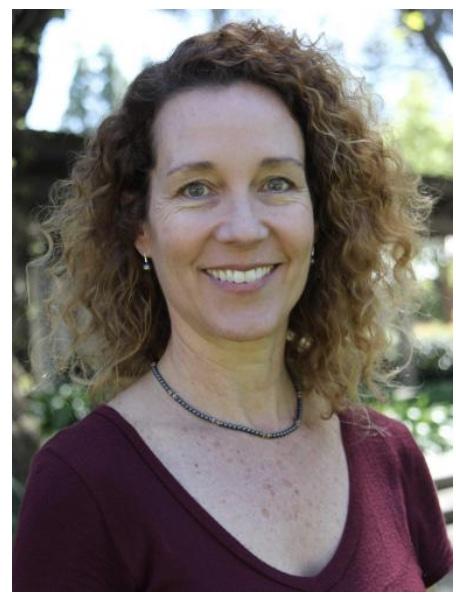 Don Cardinal & Marquita Grenot-Scheyer
CAIS
Nancy Markowitz
CRTWC
Lisa Sullivan
STENT
[Speaker Notes: Also acknowledge CARE-ED – Ruchi Rangnath, Executive Director & Brian Charest, CARE-ED liaison to the CCTE Board 
CASUP – Keith Derrick, President]
CCTE Fall Conference Committee
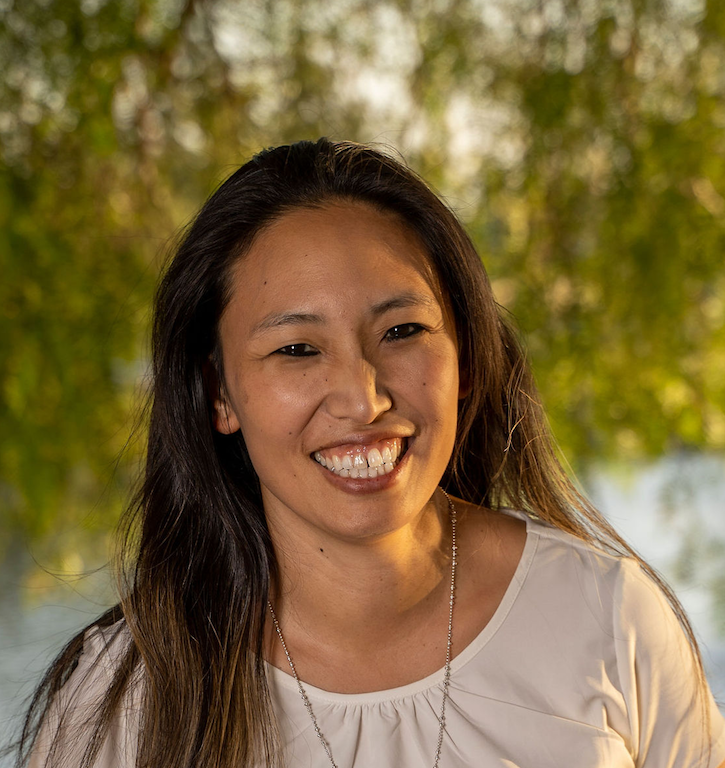 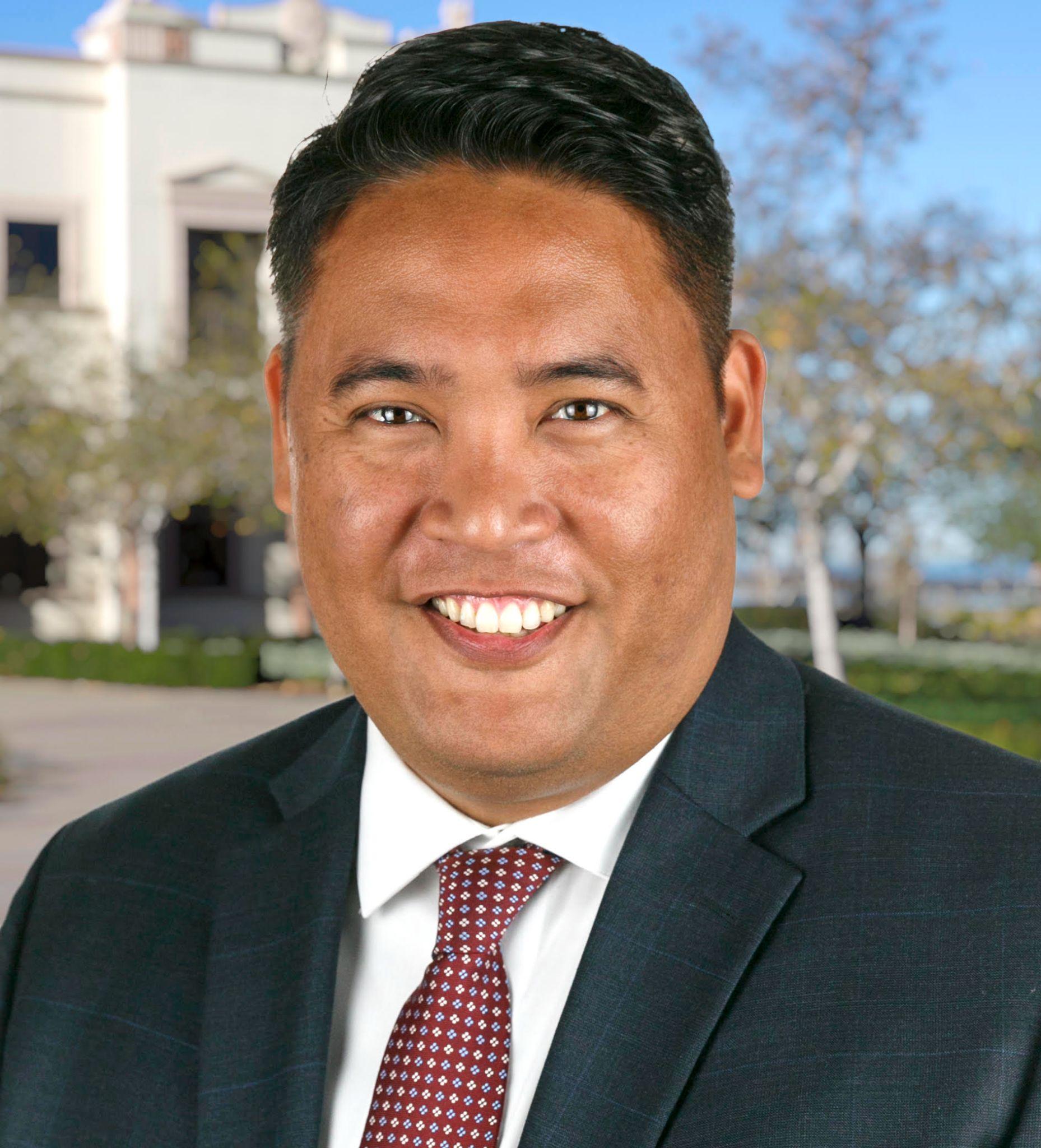 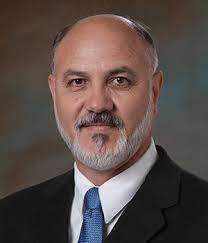 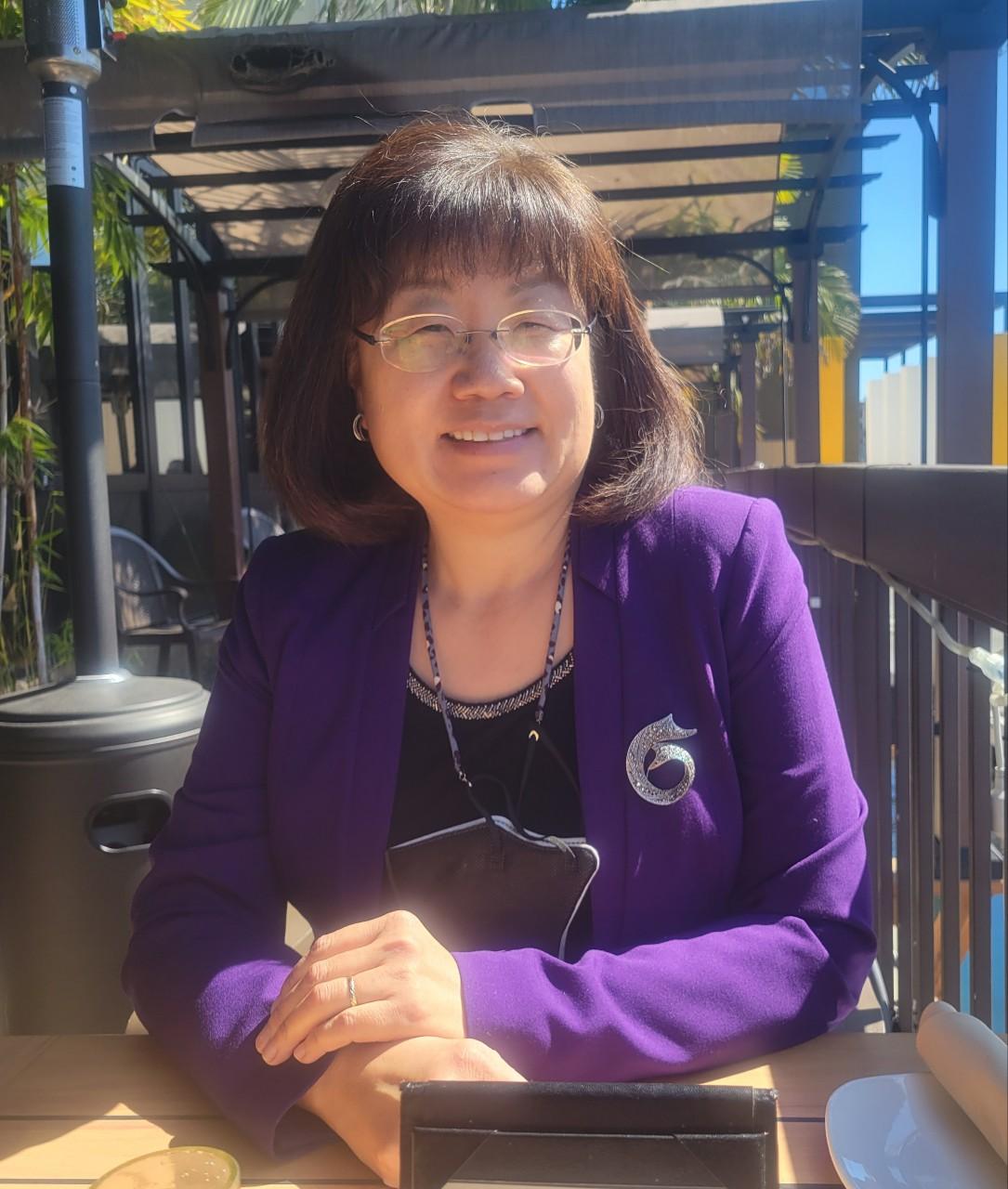 James Fabionar
Conference Co-Chair
Reyes Quezada
Conference Chair
Grace Cho
Betina Hsieh
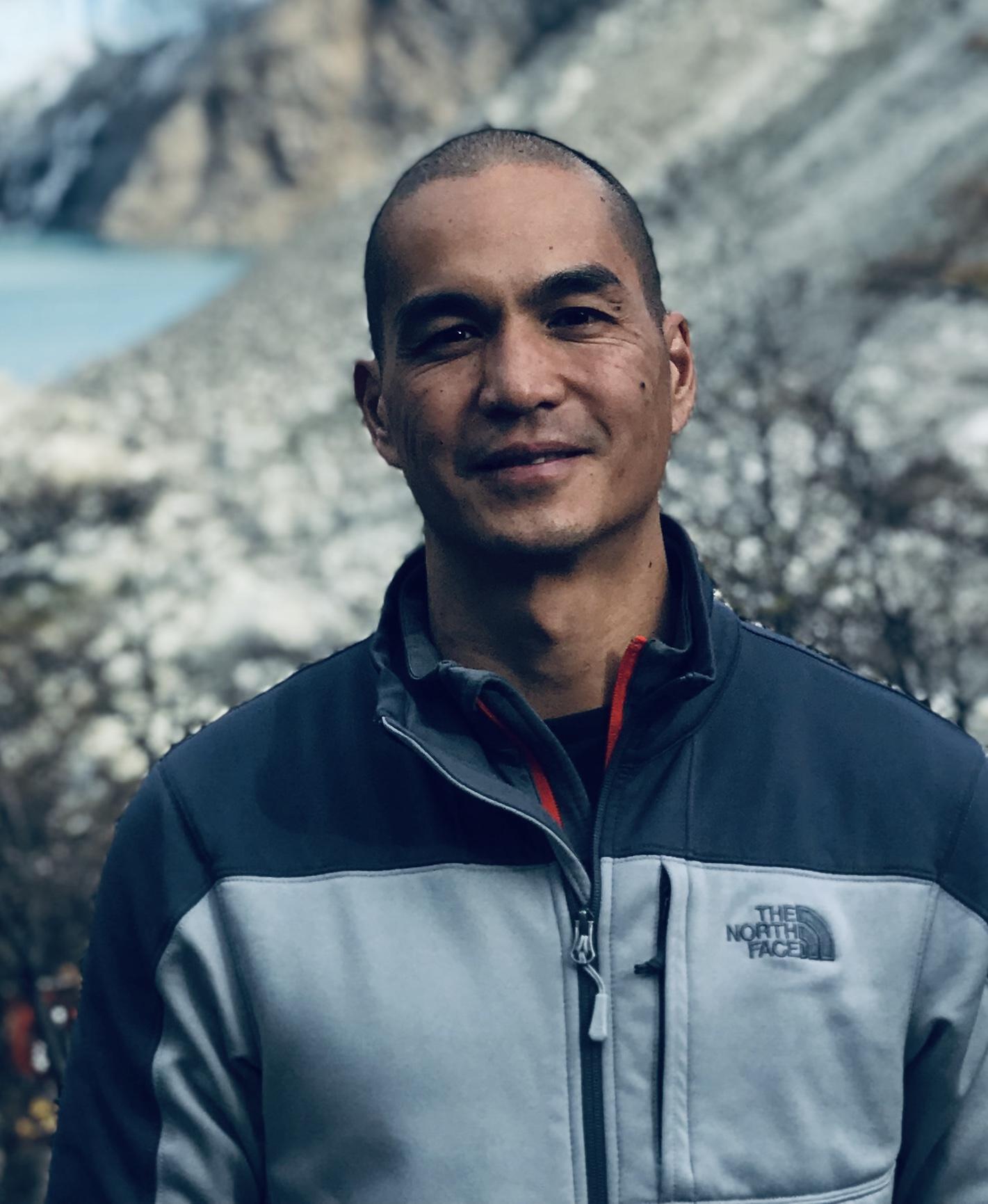 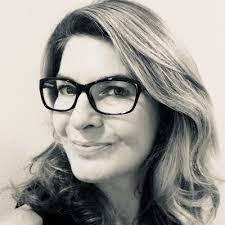 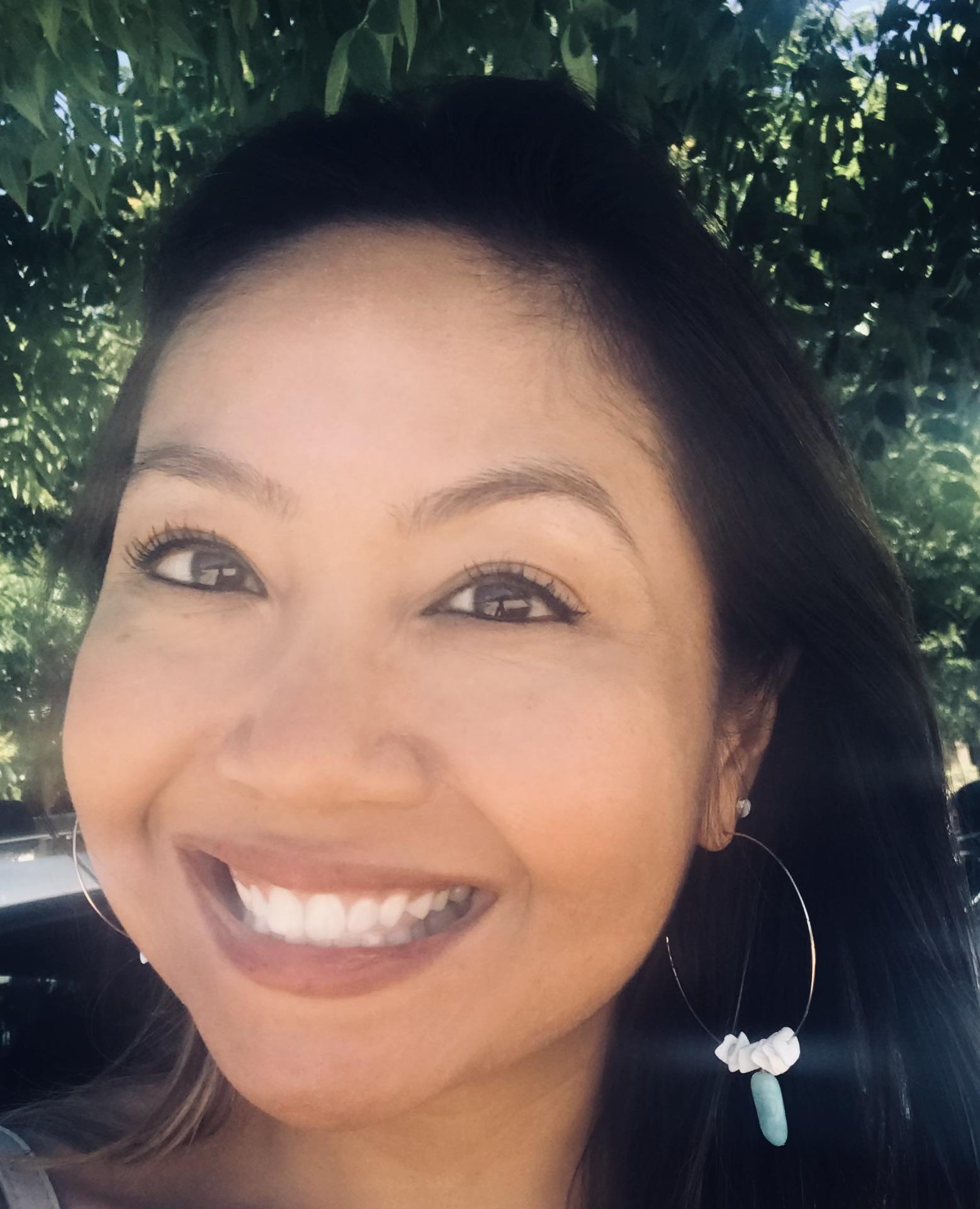 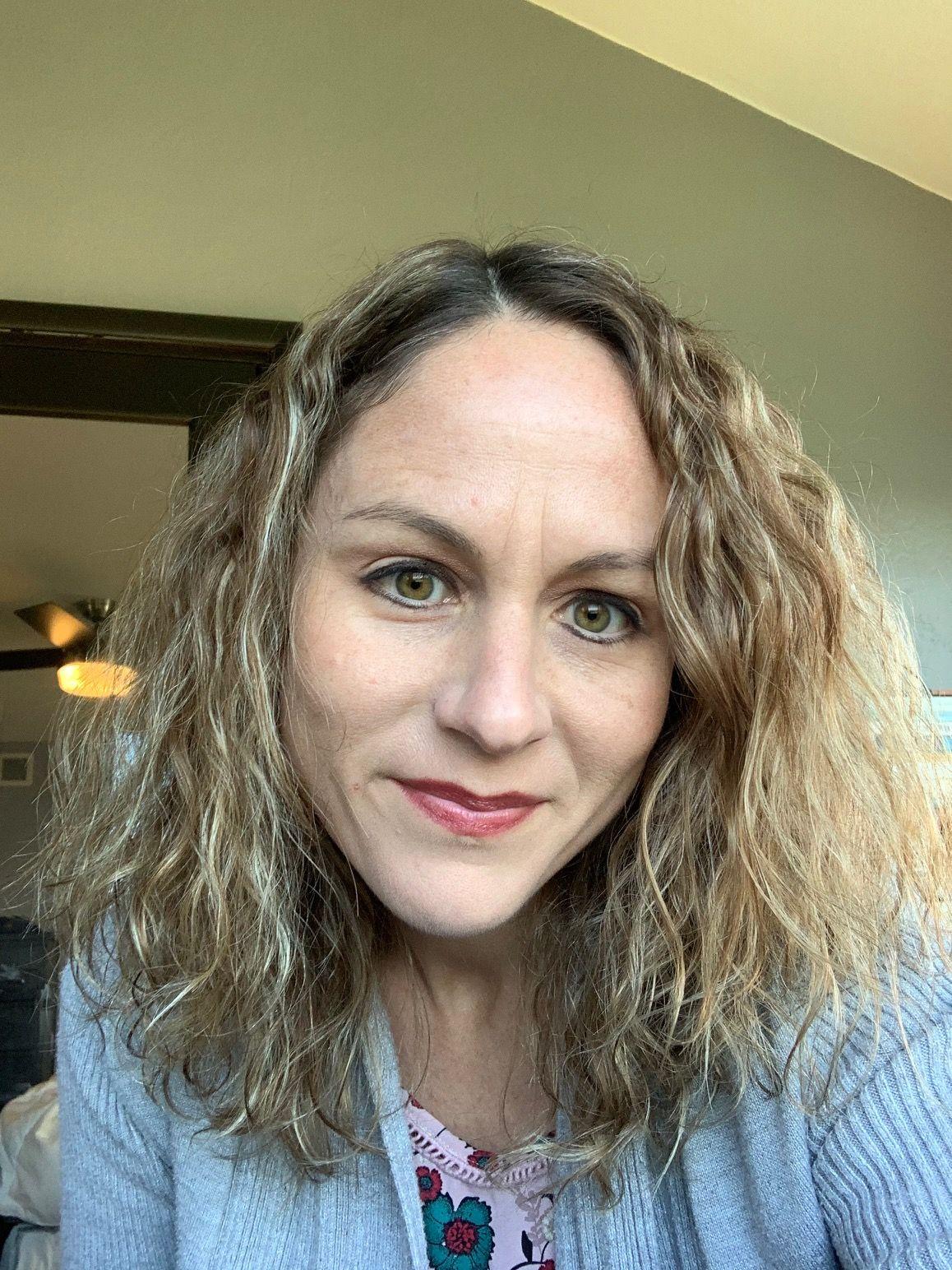 Jennifer Manglicmot
Daniel Soodjinda
Karen Escalante
Kelly Léon
CCTE Fall Conference Sponsors
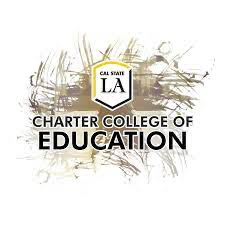 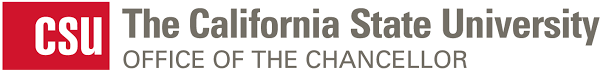 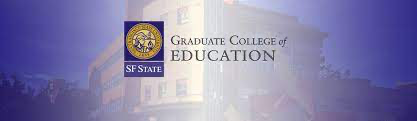 Office of Educator & Leadership Programs
CSU Chancellor’s Office
Shireen Pavri, Assistant Vice Chancellor
Graduate School of Education
SF State
Cynthia Grutzik, Dean
Charter College of Education
CSULA
Mitchell Fryling, Dean
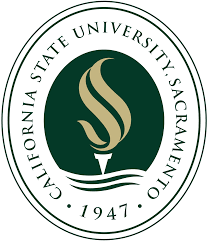 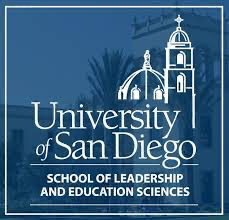 School of Leadership and Education Sciences
University of San Diego
Kimberly White-Smith, Dean
California State University, Sacramento
Sasha Sidorkin, Dean
[Speaker Notes: We’d like to acknowledge our CCTE Fall Conference Sponsors and the leadership of these institutions, listed here]
CCTE Fall Conference Exhibitors
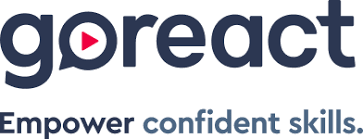 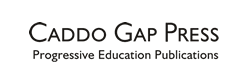 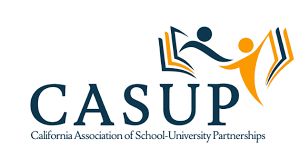 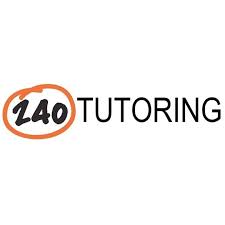 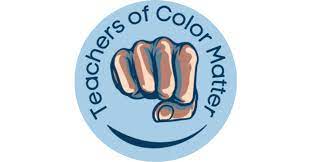 [Speaker Notes: These are our fall conference exhibitors. I’d like to encourage you to visit each of them]
CCTE Staff
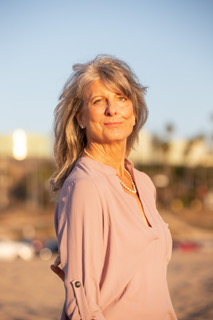 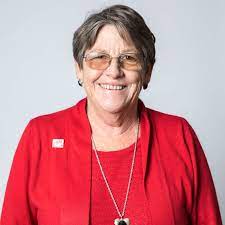 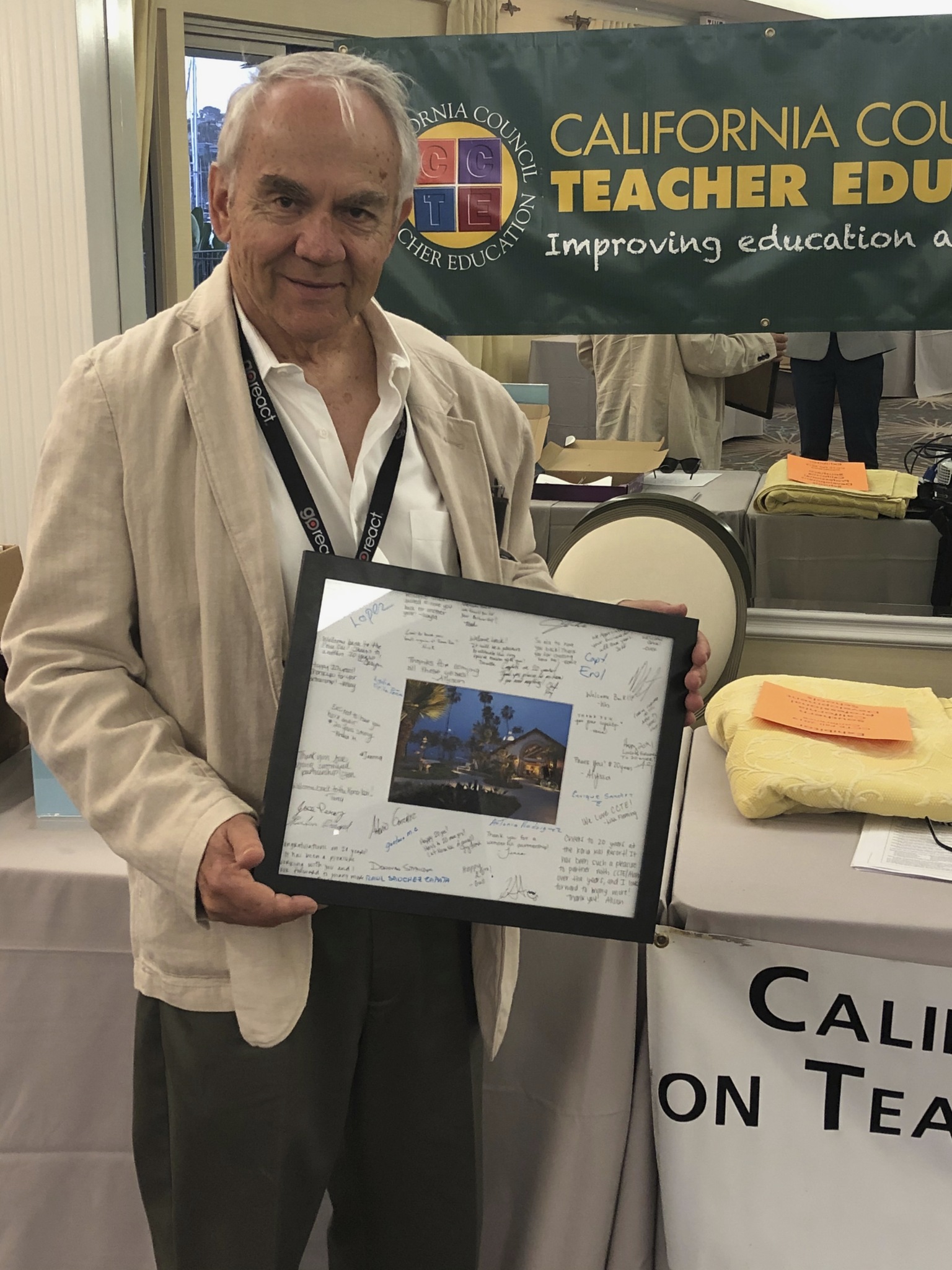 Alan Jones
Executive Secretary
Monica Boomgard
Co-Assistant Executive Secretary
Deborah Hamm
Co-Assistant Executive Secretary
[Speaker Notes: Also thank Yesenia Jorgensen and Kona Kai staff]
Graduate Student Support Program
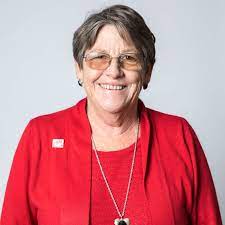 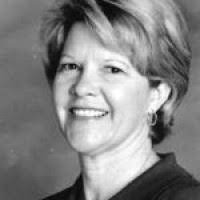 Virginia Kennedy
Deborah Hamm
Faculty Support/ Aspiring & New Faculty of Color Support Program
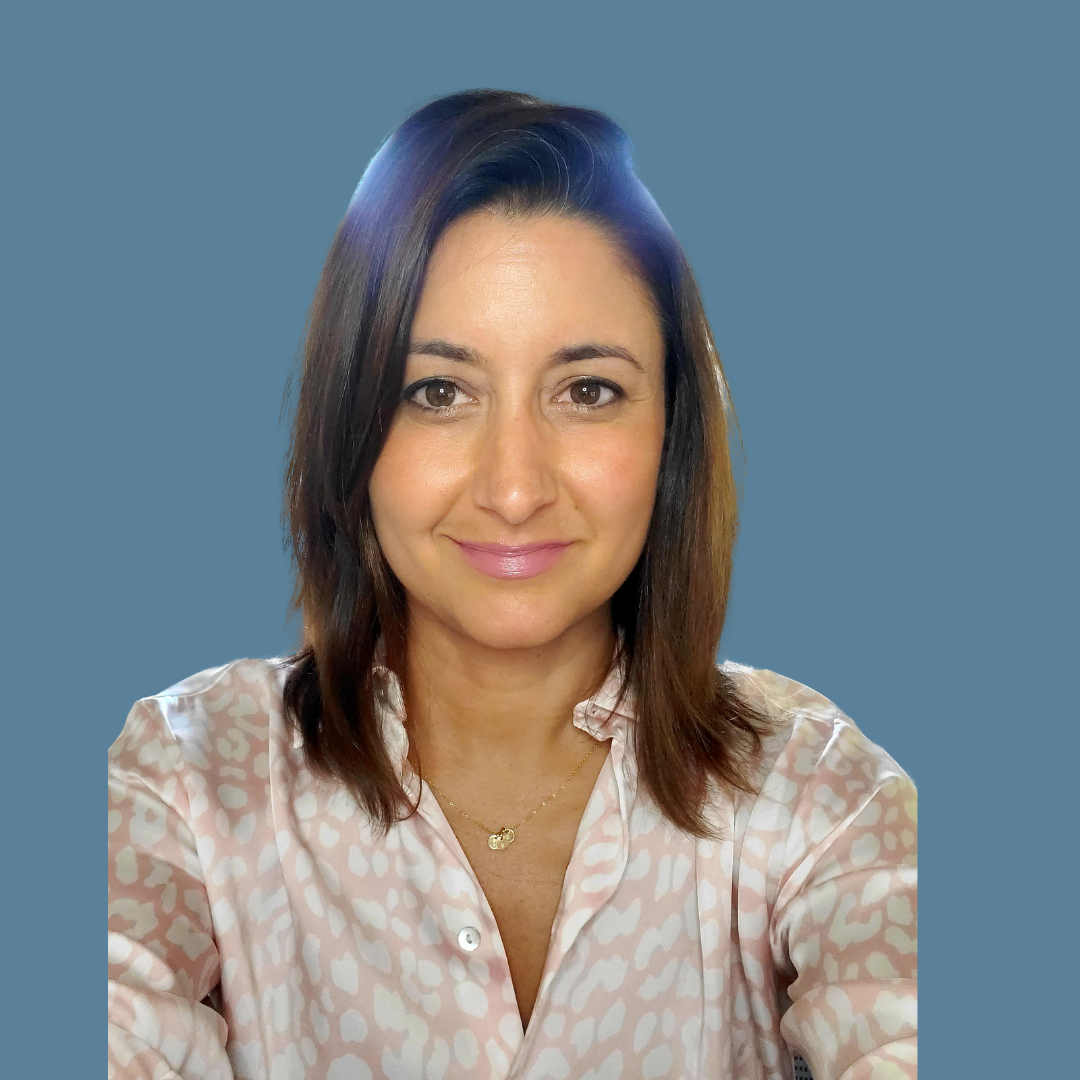 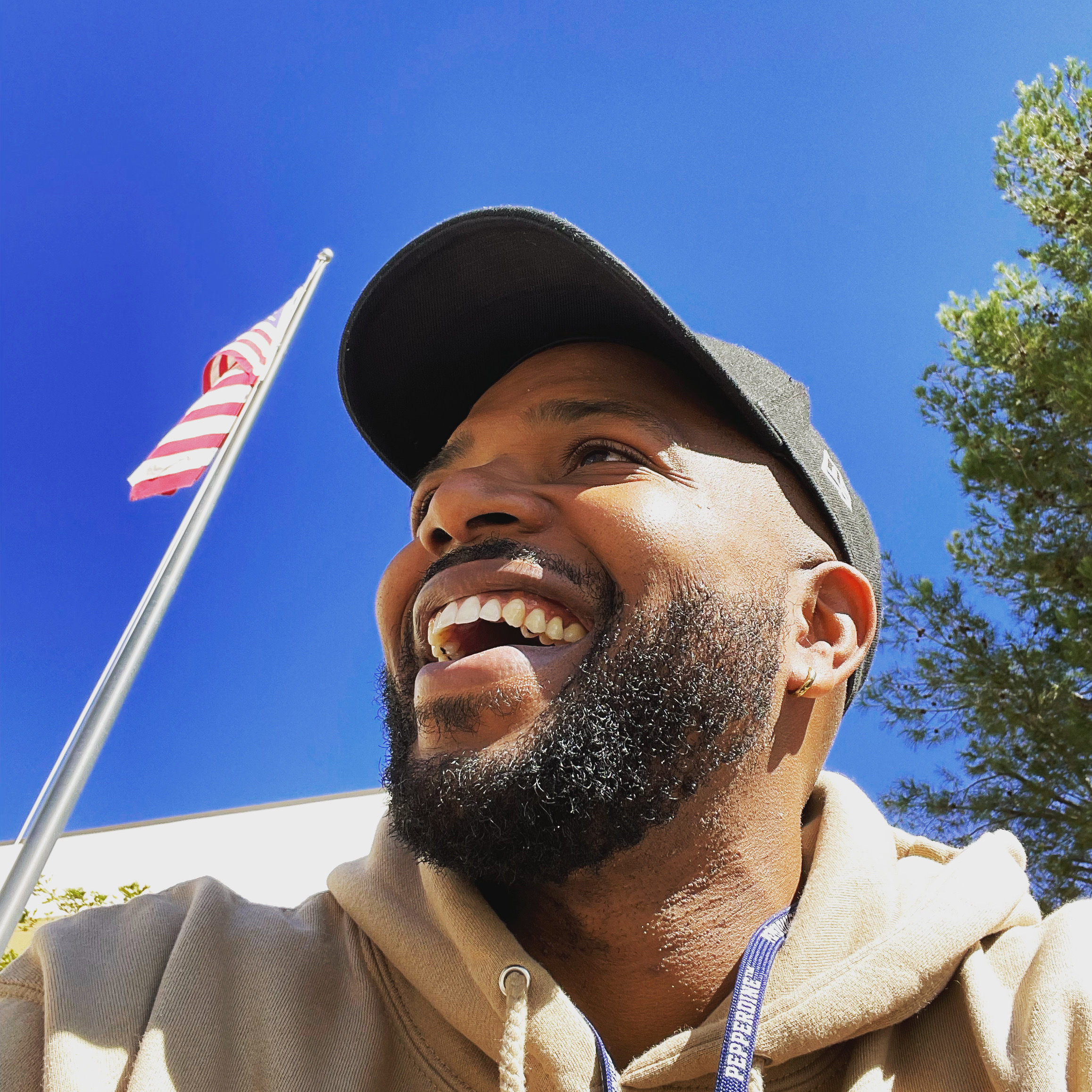 Heather Michel
Terrelle Sales
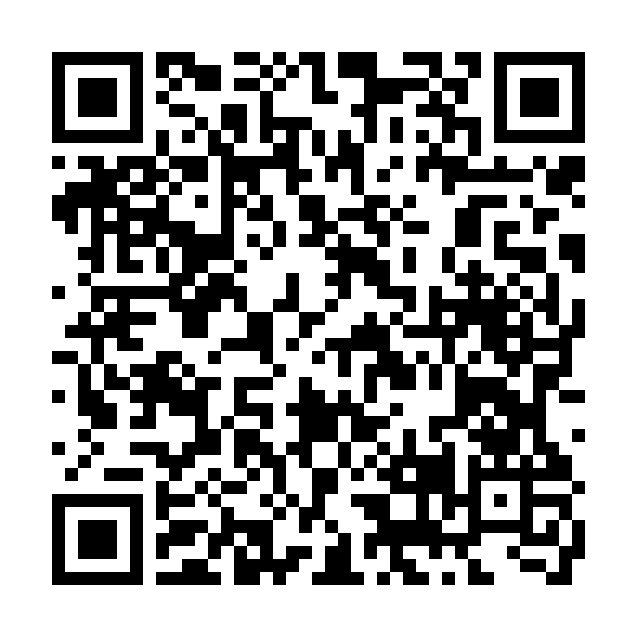 Directory
https://bit.ly/cctefall23directory
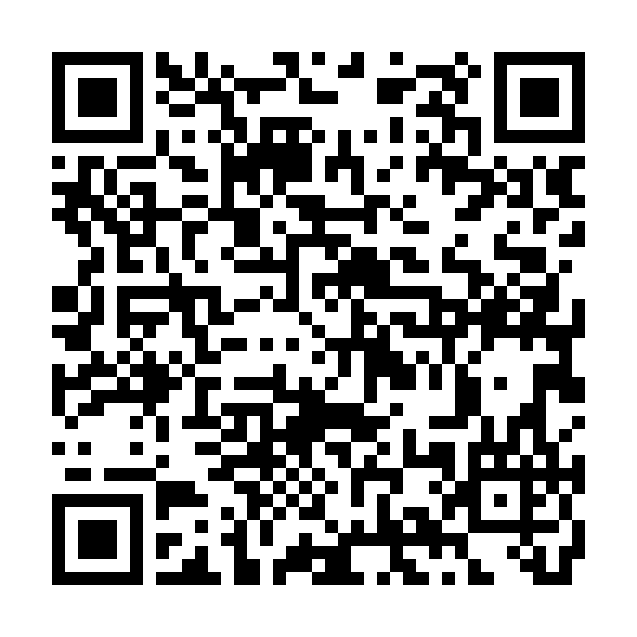 Day 1 Reflection
https://bit.ly/cctefall23connecting
CCTE Conference Theme
The Ethnic Studies Moment in California Public Education
Preparing the Field for Historic Change
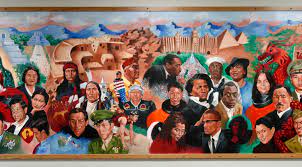 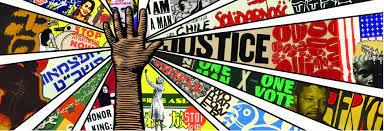 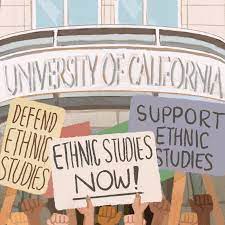 Please take a moment to be present
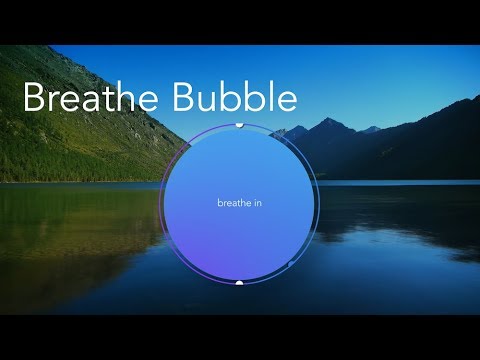 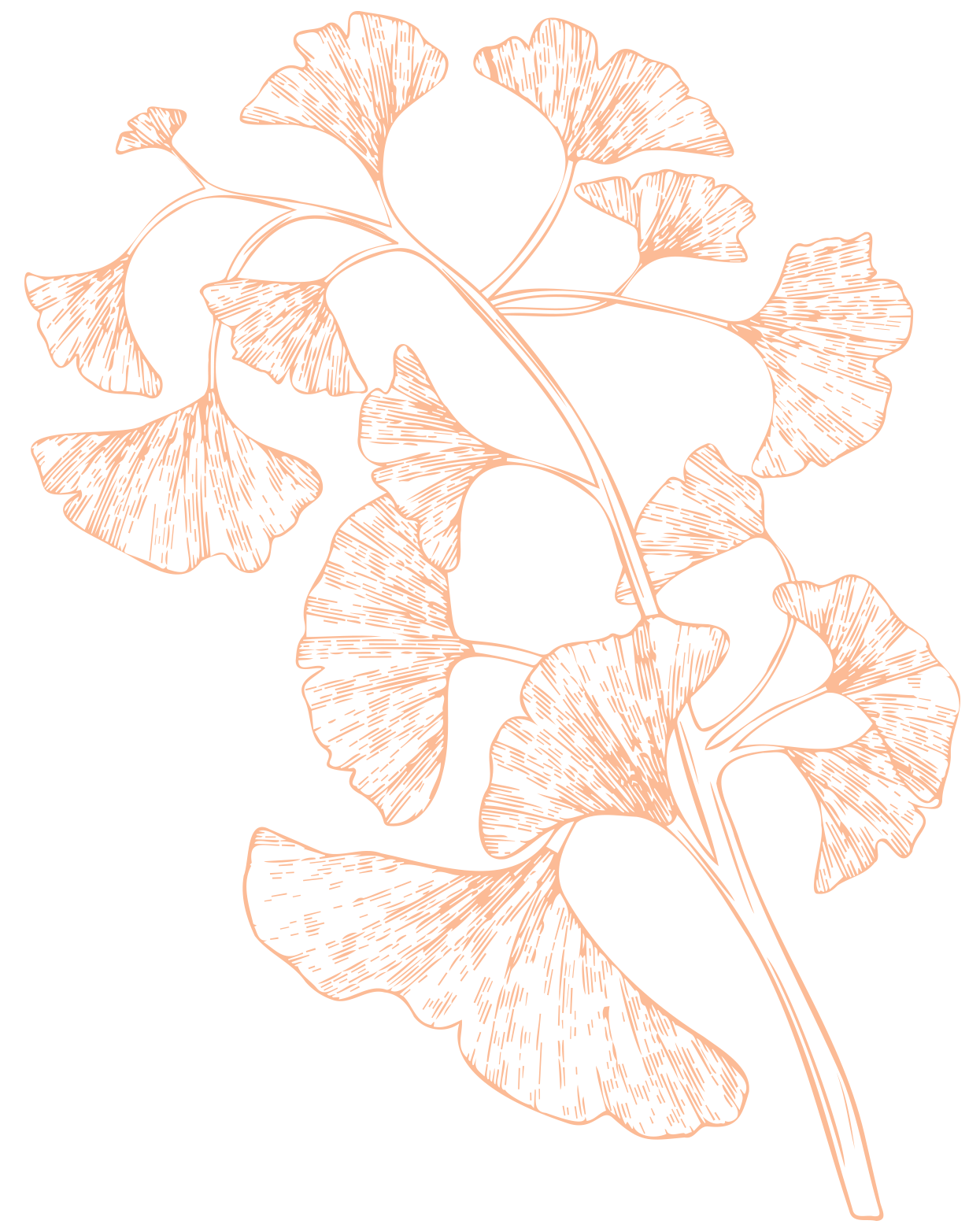 Thank you for joining us!We look forward to seeing you at SPAN March 11-12, 2024
[Speaker Notes: Evaluation]